Unsupervised Domain Adaptation: From Practice to Theory
John Blitzer
TexPoint fonts used in EMF. 
Read the TexPoint manual before you delete this box.: AAAAAAAAA
Unsupervised Domain Adaptation
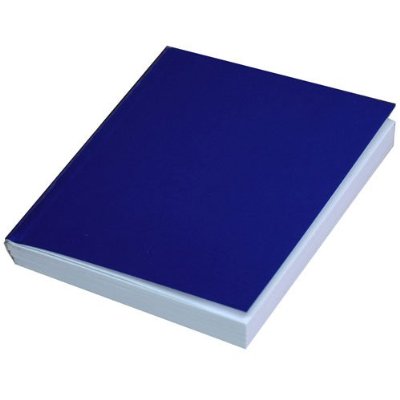 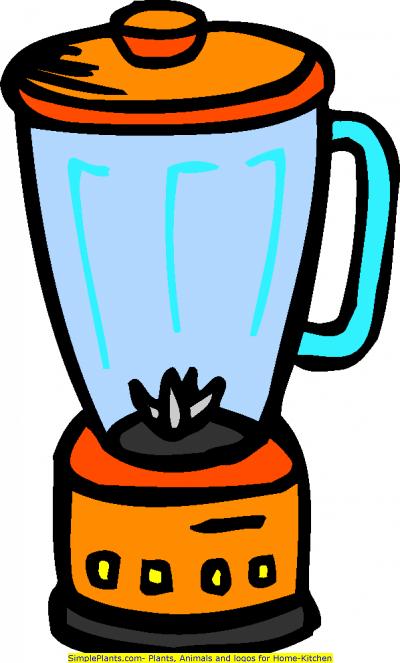 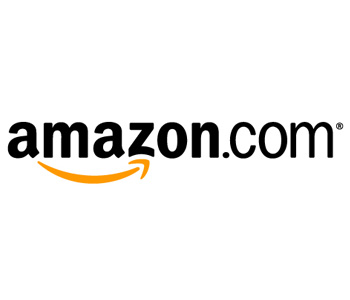 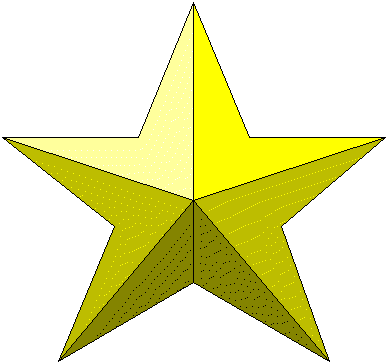 ?
?
?
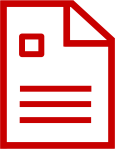 Avante Deep Fryer;  Black
Title: lid does not work well...
I love the way the Tefal deep fryer cooks, however, I am returning my second one due to a defective lid closure. The lid may close initially, but after a few uses it no longer stays closed. I won’t be buying this one again.
Running with Scissors
Title: Horrible book, horrible.
This book was horrible.  I read half, suffering from a headache the entire time, and eventually i lit it on fire. 1 less copy in the world. Don't waste your money.  I wish i had the time spent reading this book back. It wasted my life
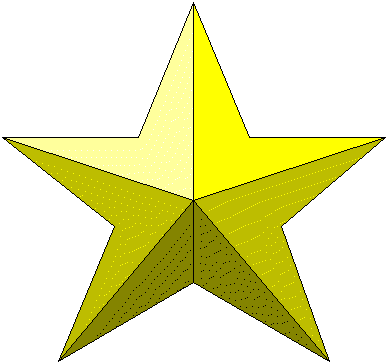 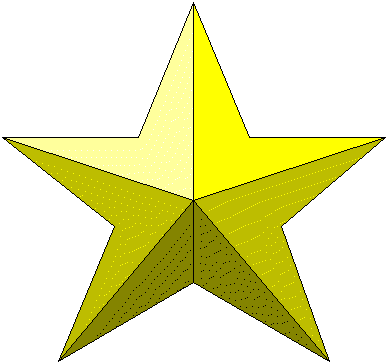 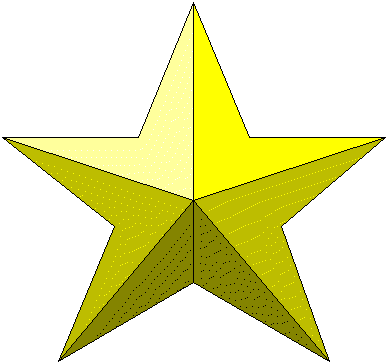 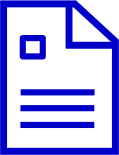 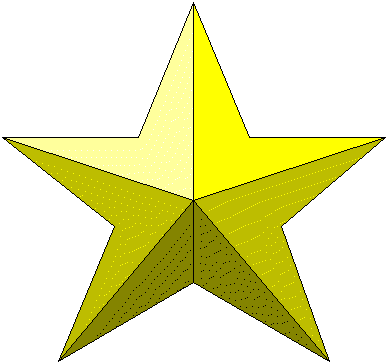 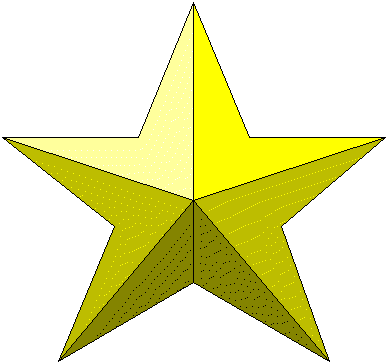 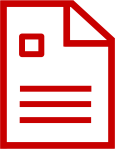 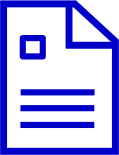 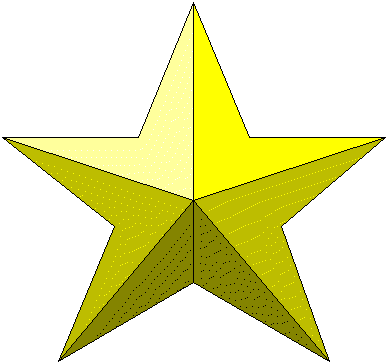 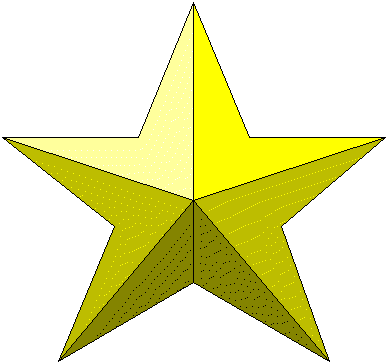 .
.
.



.
.
.
.
.
.



.
.
.
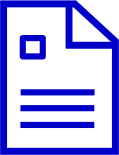 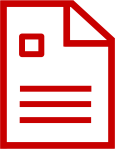 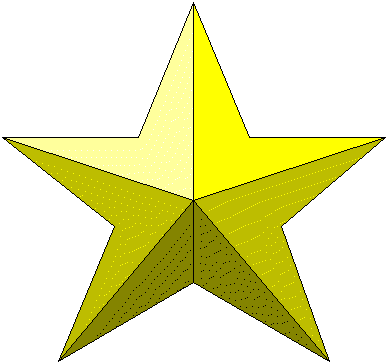 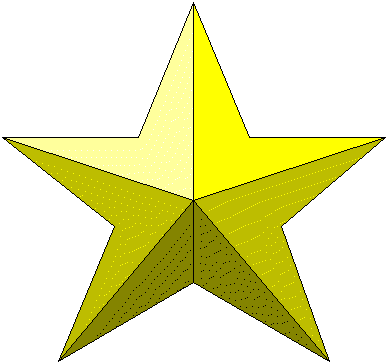 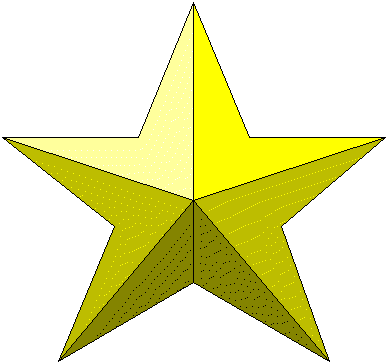 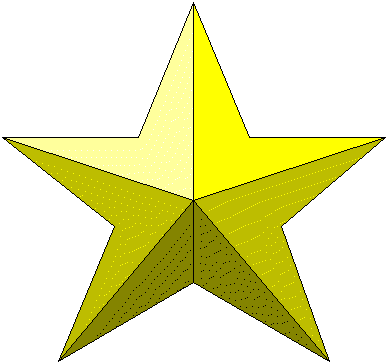 Source
Target
Target-Specific Features
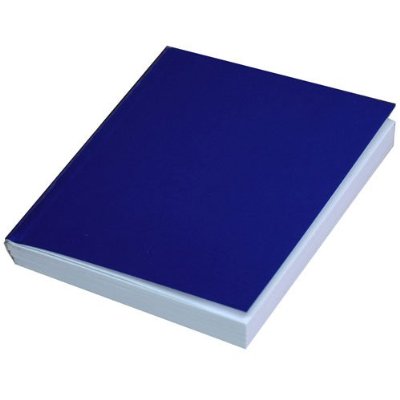 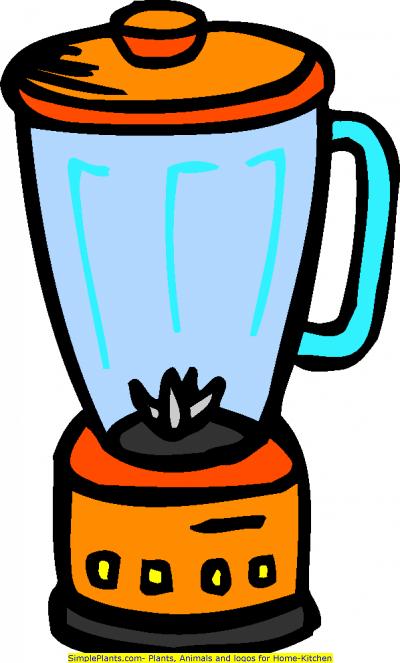 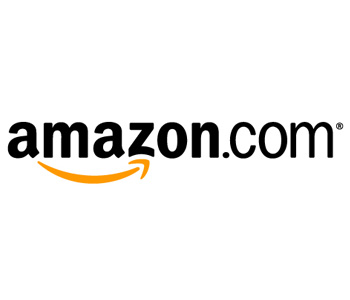 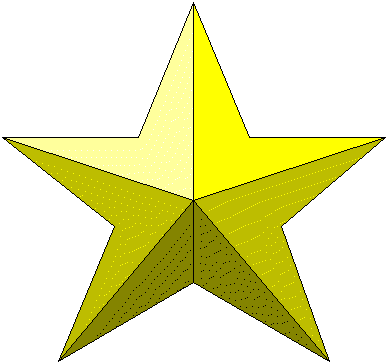 ?
?
?
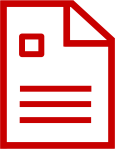 Avante Deep Fryer;  Black
Title: lid does not work well...
I love the way the Tefal deep fryer cooks, however, I am returning my second one due to a defective lid closure. The lid may close initially, but after a few uses it no longer stays closed. I won’t be buying this one again.
Running with Scissors
Title: Horrible book, horrible.
This book was horrible.  I read half, suffering from a headache the entire time, and eventually i lit it on fire. 1 less copy in the world. Don't waste your money.  I wish i had the time spent reading this book back. It wasted my life
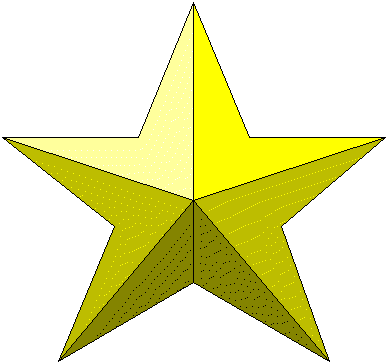 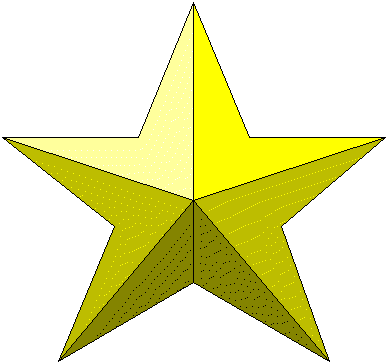 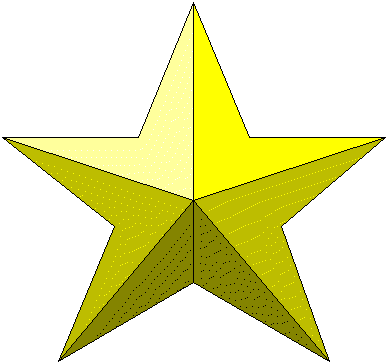 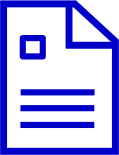 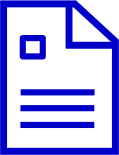 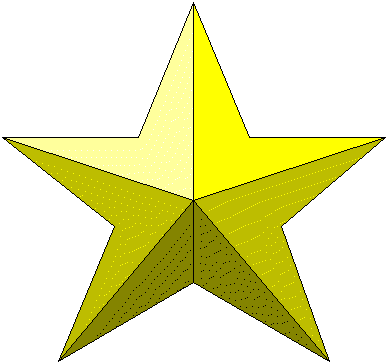 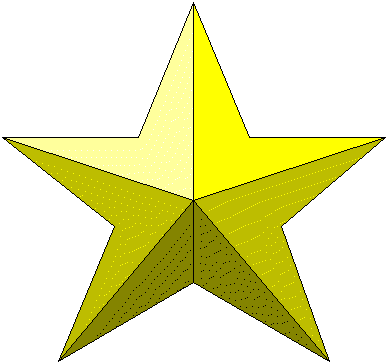 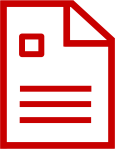 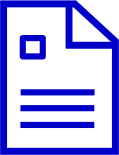 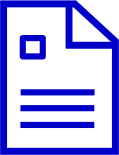 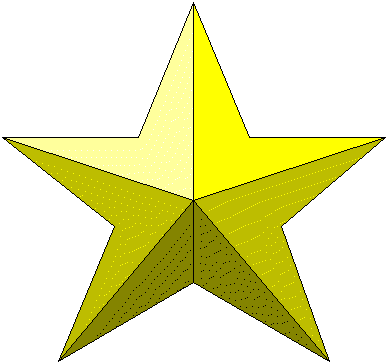 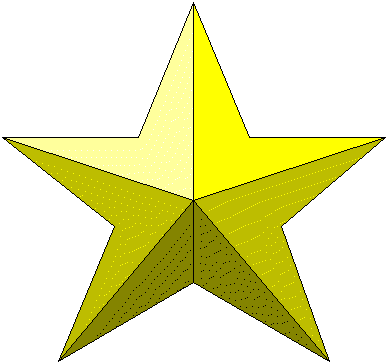 .
.
.



.
.
.
.
.
.



.
.
.
.
.
.



.
.
.
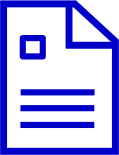 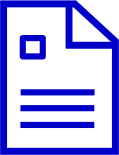 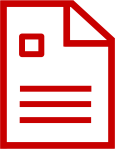 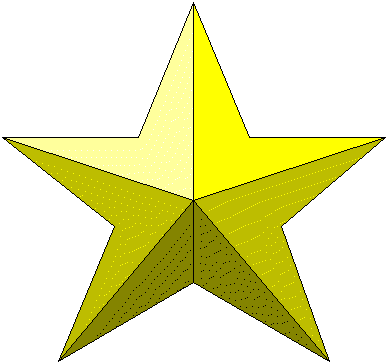 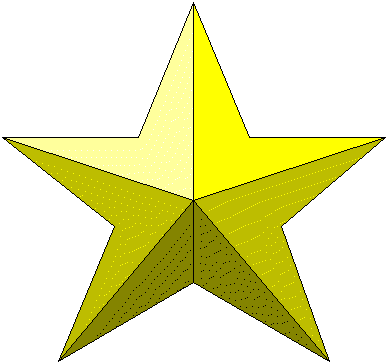 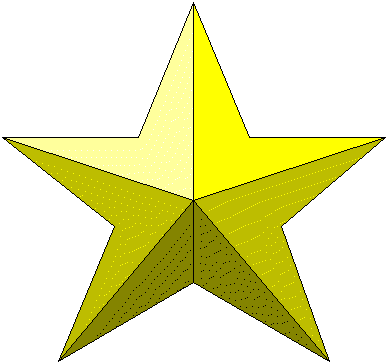 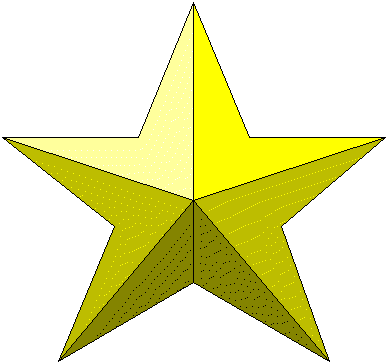 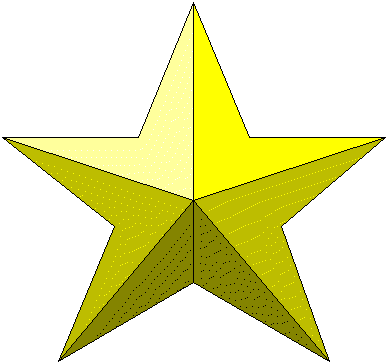 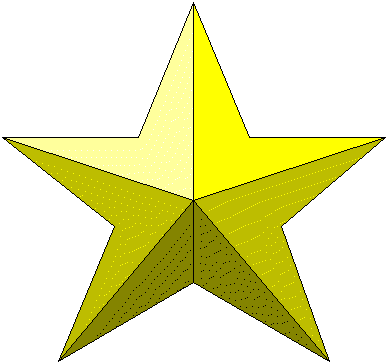 Source
Target
[Speaker Notes: Write source & target here]
Learning Shared Representations
Source
Target
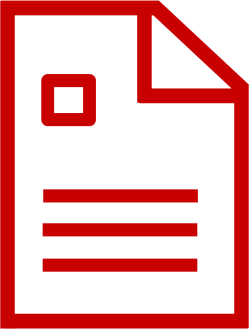 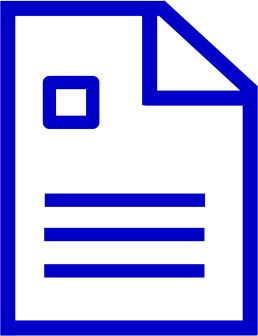 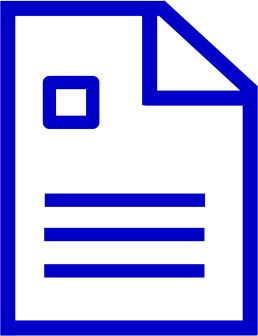 fantastic
highly recommended
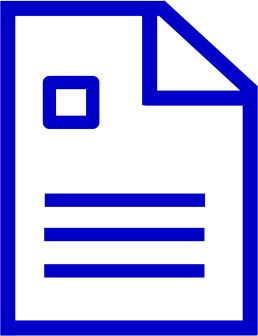 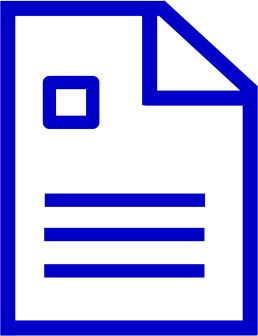 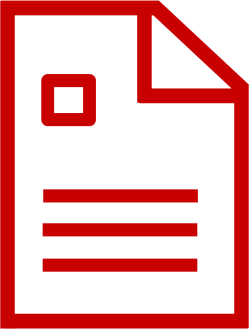 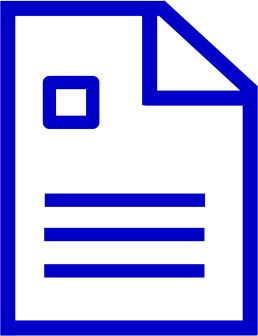 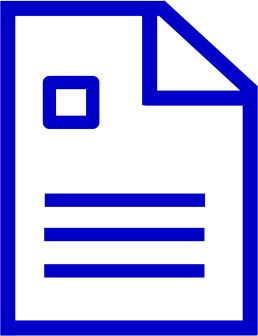 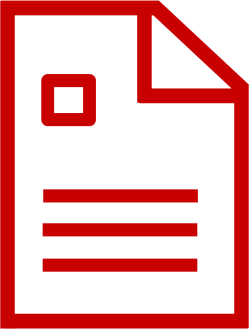 defective
sturdy
leaking
like a charm
fascinating
boring
read half
couldn’t put it down
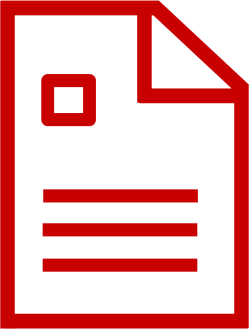 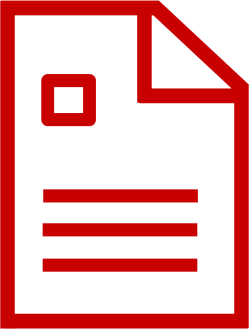 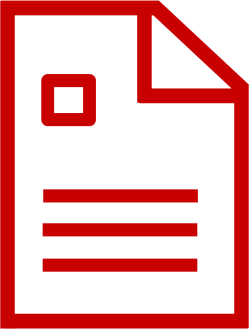 waste of money
horrible
Shared Representations: A Quick Review
Blitzer et al. (2006, 2007).  Shared CCA.
	Tasks:  Part of speech tagging, sentiment.
Xue et al. (2008). Probabilistic LSA 
	Task:  Cross-lingual document classification.
Guo et al. (2009).  Latent Dirichlet Allocation
	Task:  Named entity recognition
Huang et al. (2009).  Hidden Markov Models 
	Task: Part of Speech Tagging
What do you mean, theory?
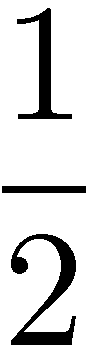 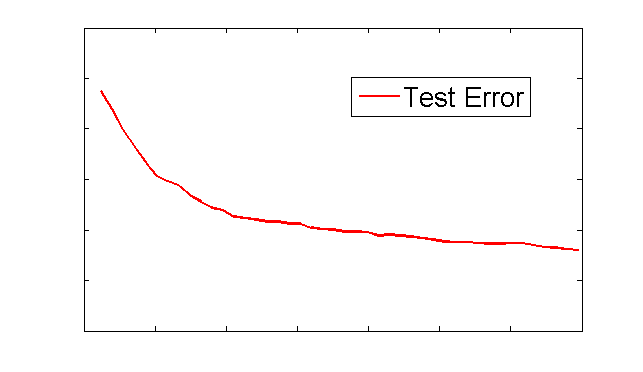 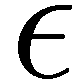 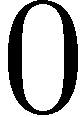 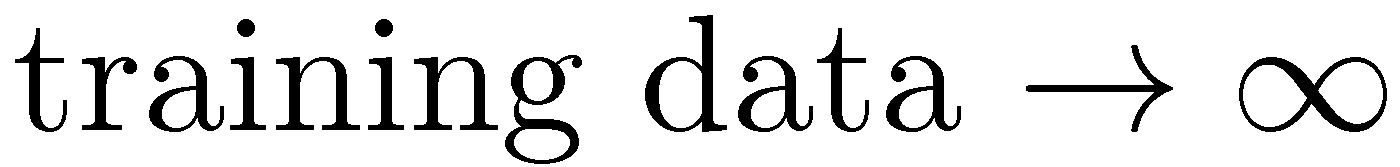 What do you mean, theory?
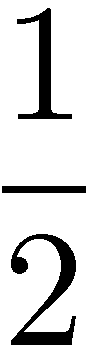 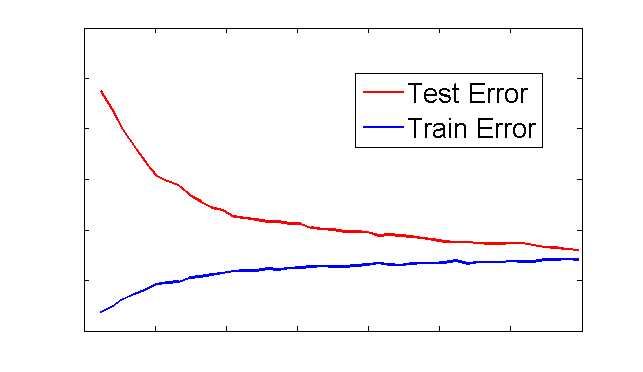 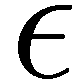 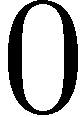 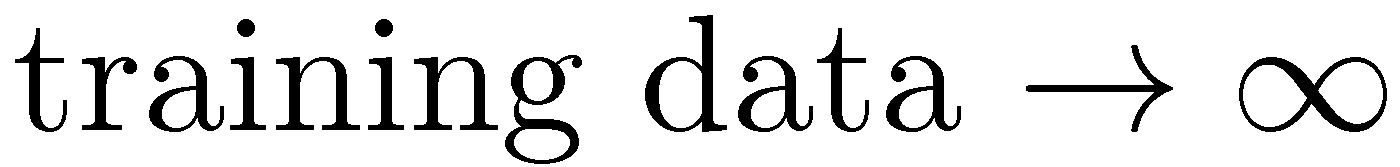 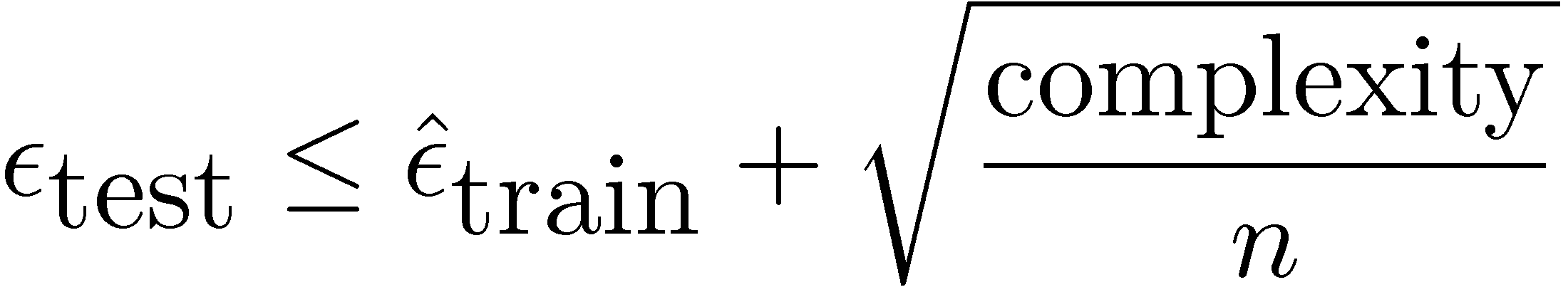 Statistical Learning Theory:
What do you mean, theory?
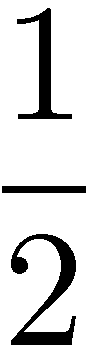 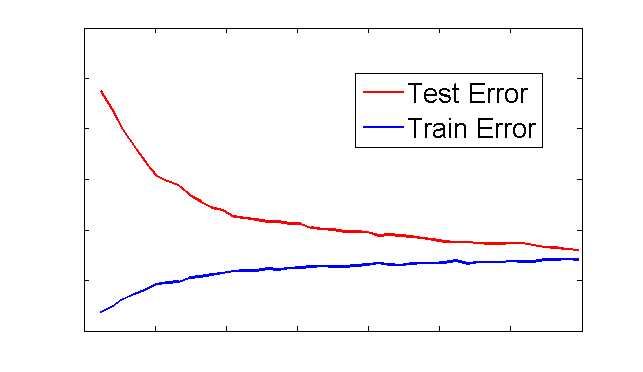 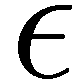 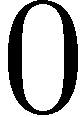 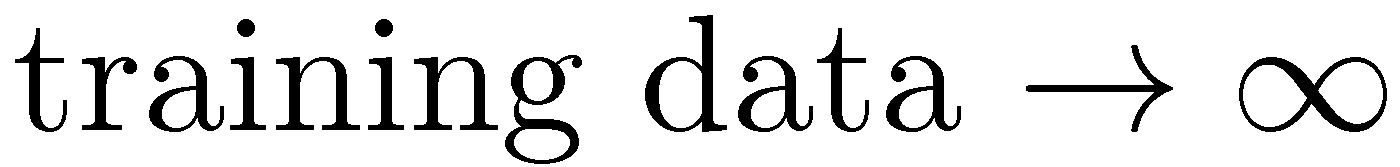 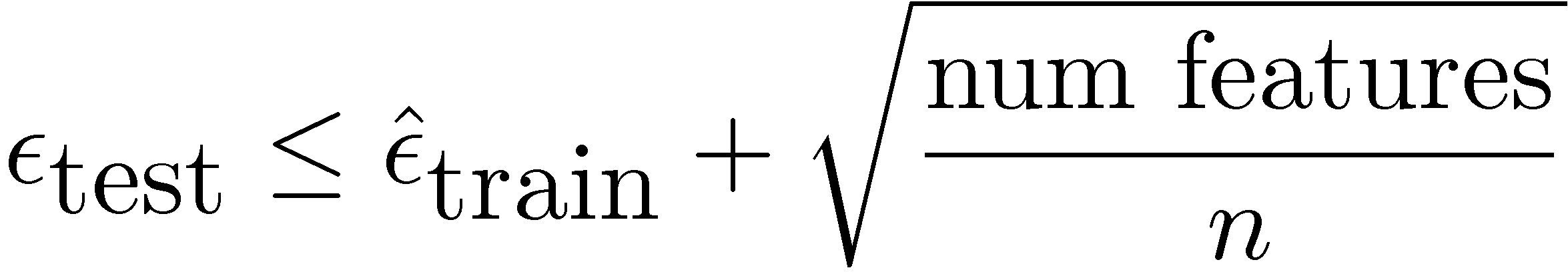 Statistical Learning Theory:
What do you mean, theory?
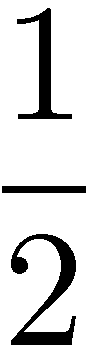 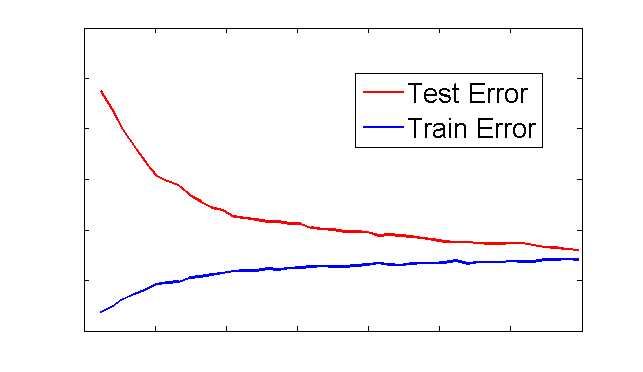 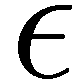 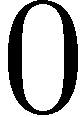 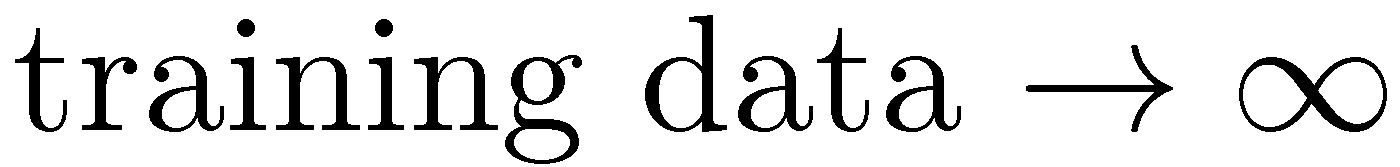 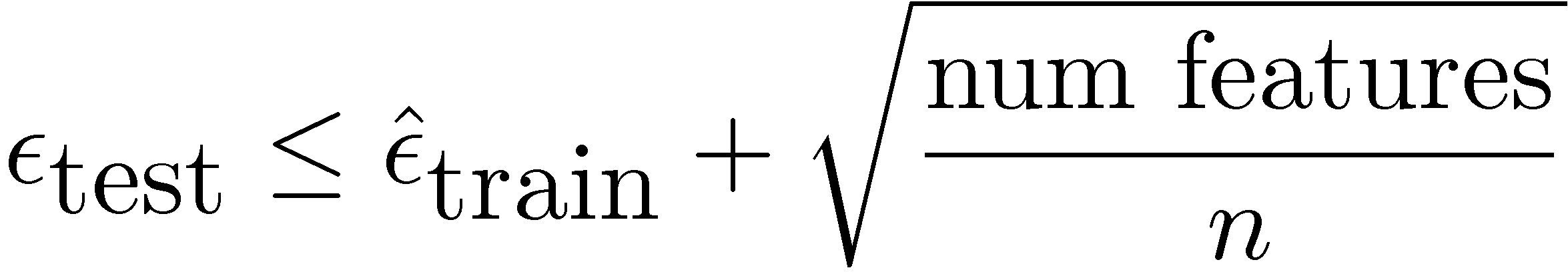 Classical Learning Theory:
What do you mean, theory?
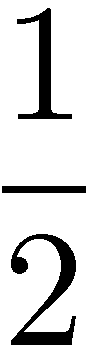 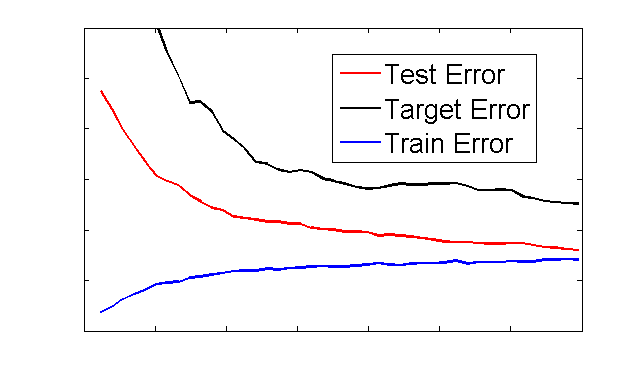 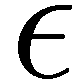 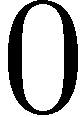 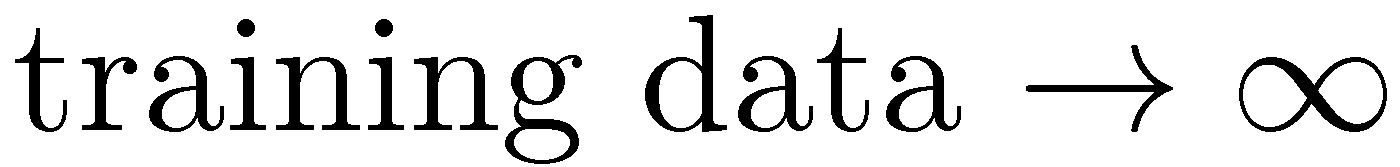 Adaptation  Learning  Theory:
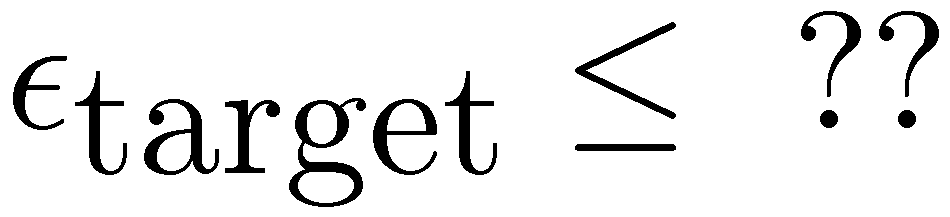 Goals for Domain Adaptation Theory
A computable (source) sample bound on target error
A formal description of empirical phenomena
Why do shared representations algorithms work?
Suggestions for future research
Talk Outline
Target Generalization Bounds using Discrepancy Distance[BBCKPW 2009][Mansour et al. 2009]
Coupled Subspace Learning
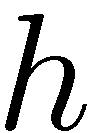 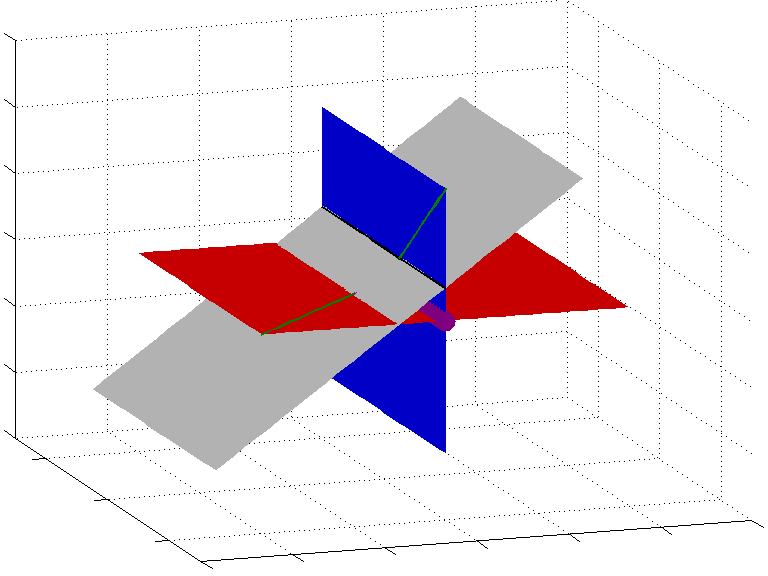 [BFK 2010]
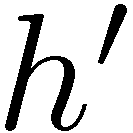 Formalizing Domain Adaptation
Source distribution
Target distribution
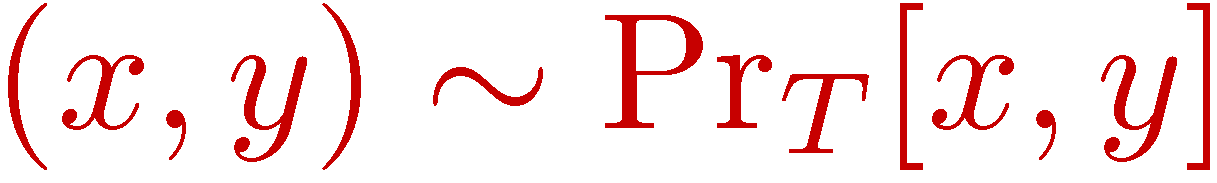 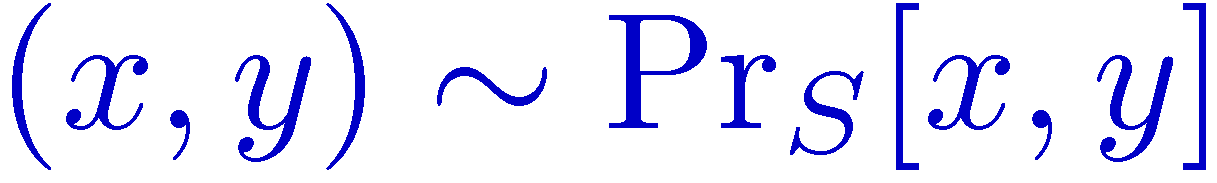 Target unlabeled data
Source labeled data
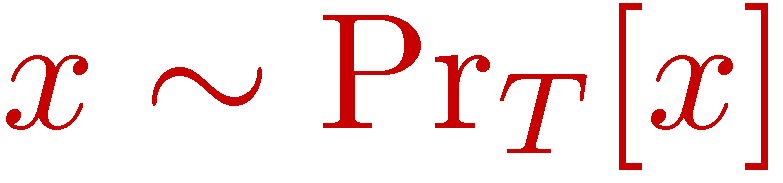 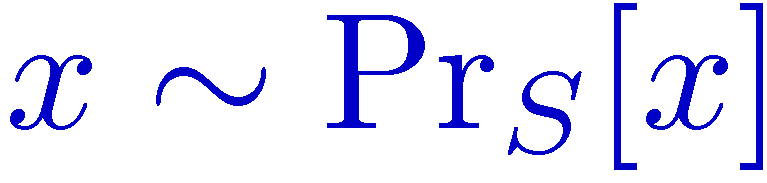 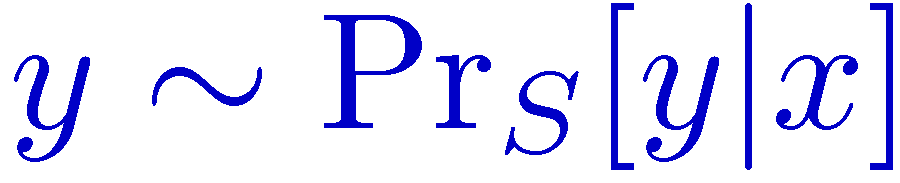 Formalizing Domain Adaptation
Source distribution
Target distribution
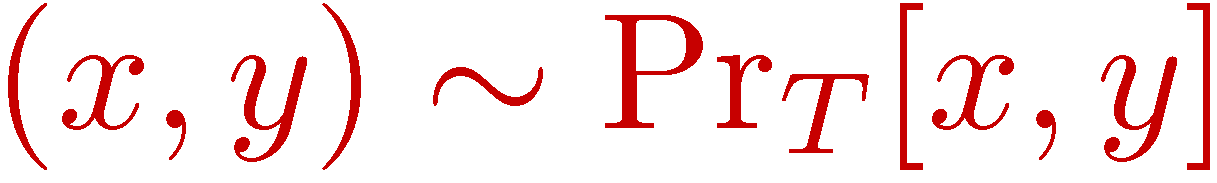 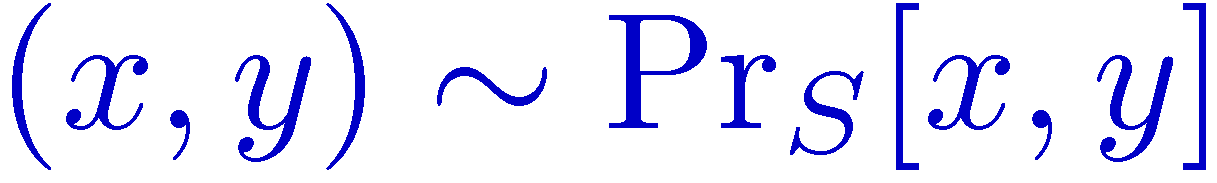 Target unlabeled data
Source labeled data
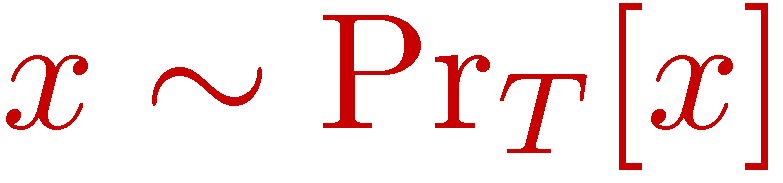 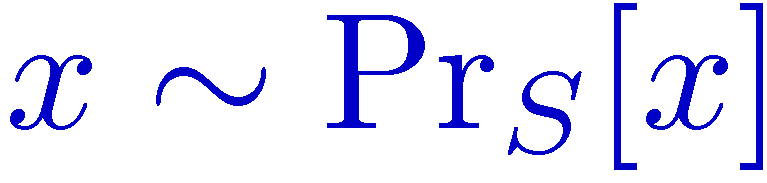 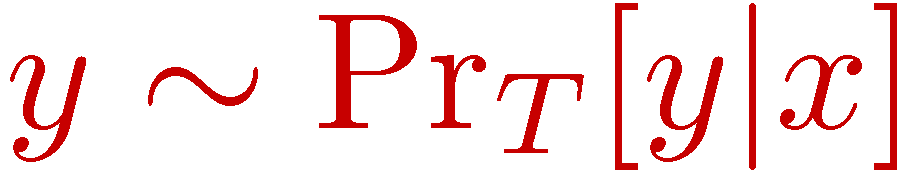 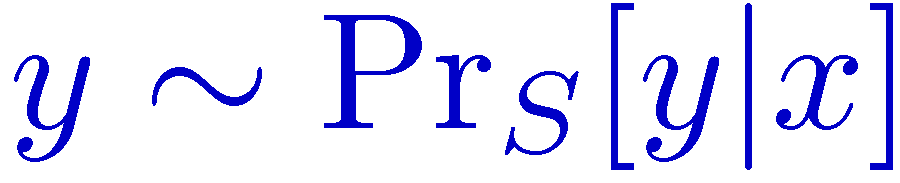 Semi-supervised adaptation
Some target labels
Formalizing Domain Adaptation
Source distribution
Target distribution
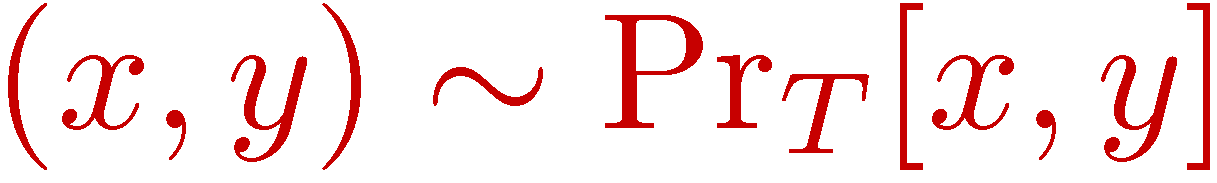 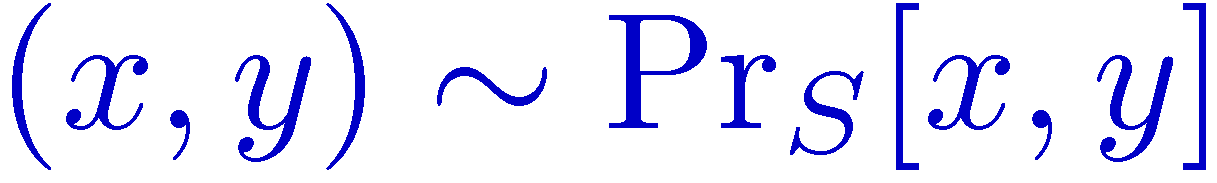 Target unlabeled data
Source labeled data
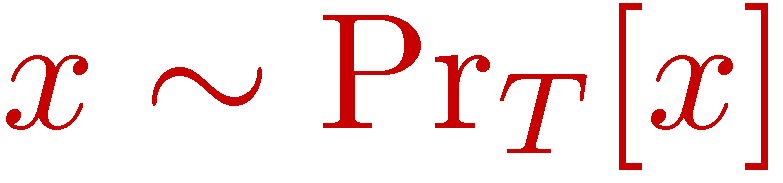 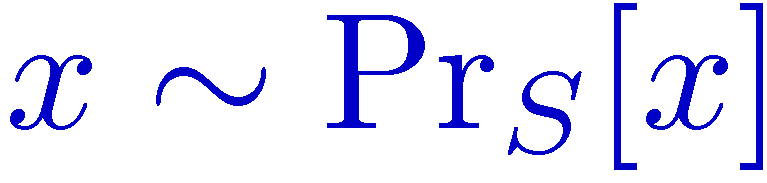 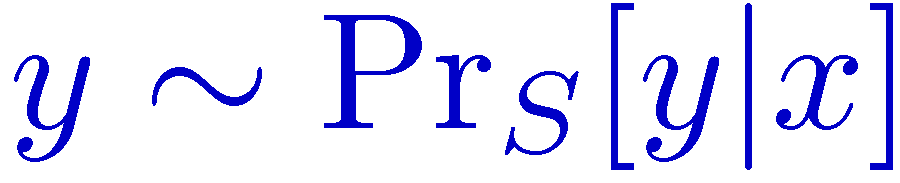 Not in this talk
Semi-supervised adaptation
A Generalization Bound
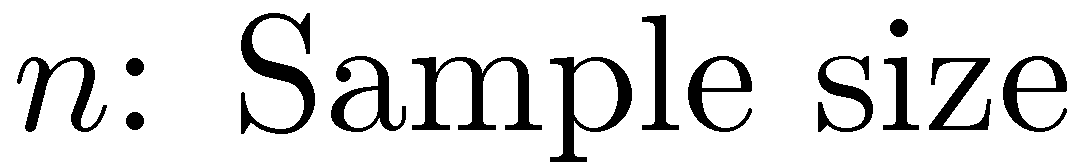 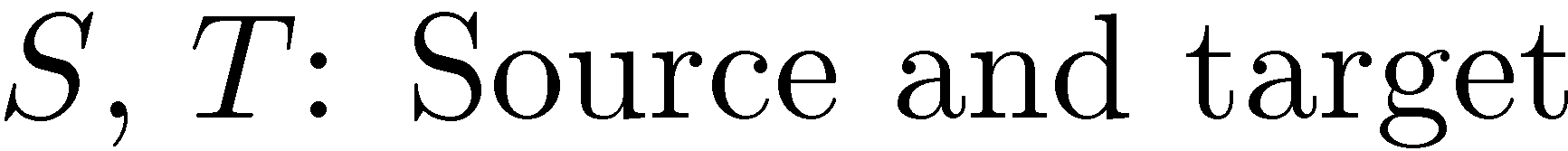 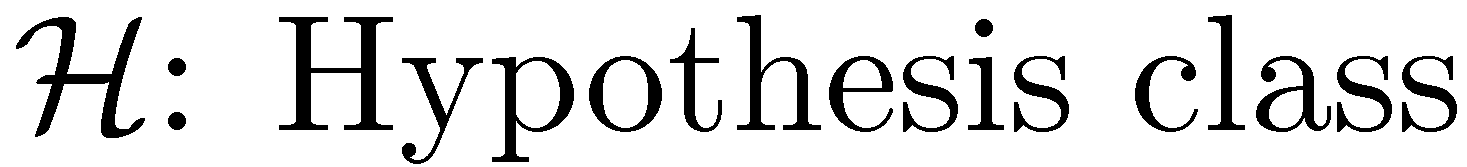 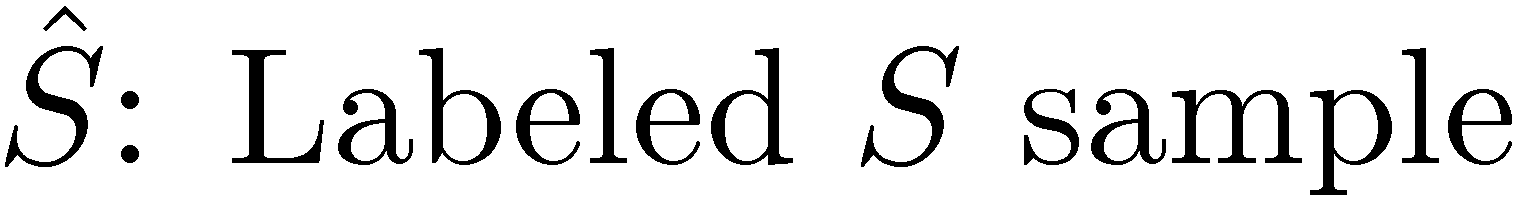 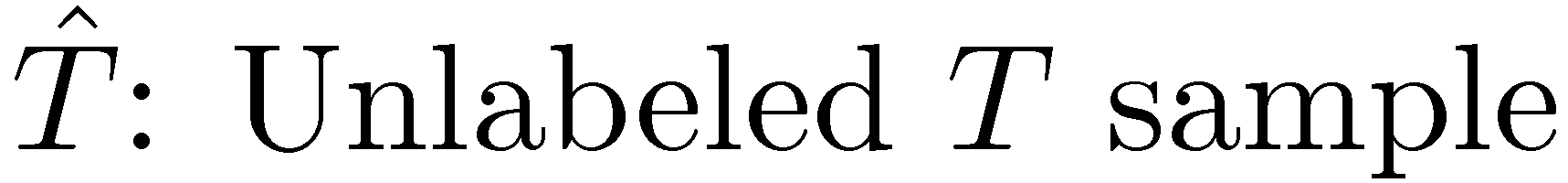 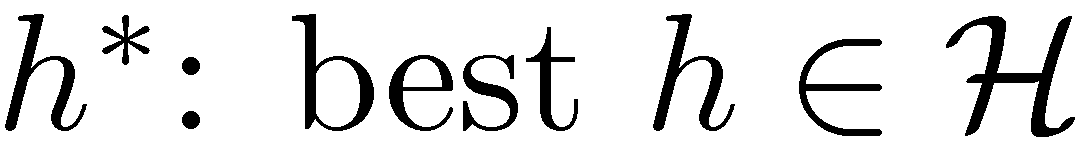 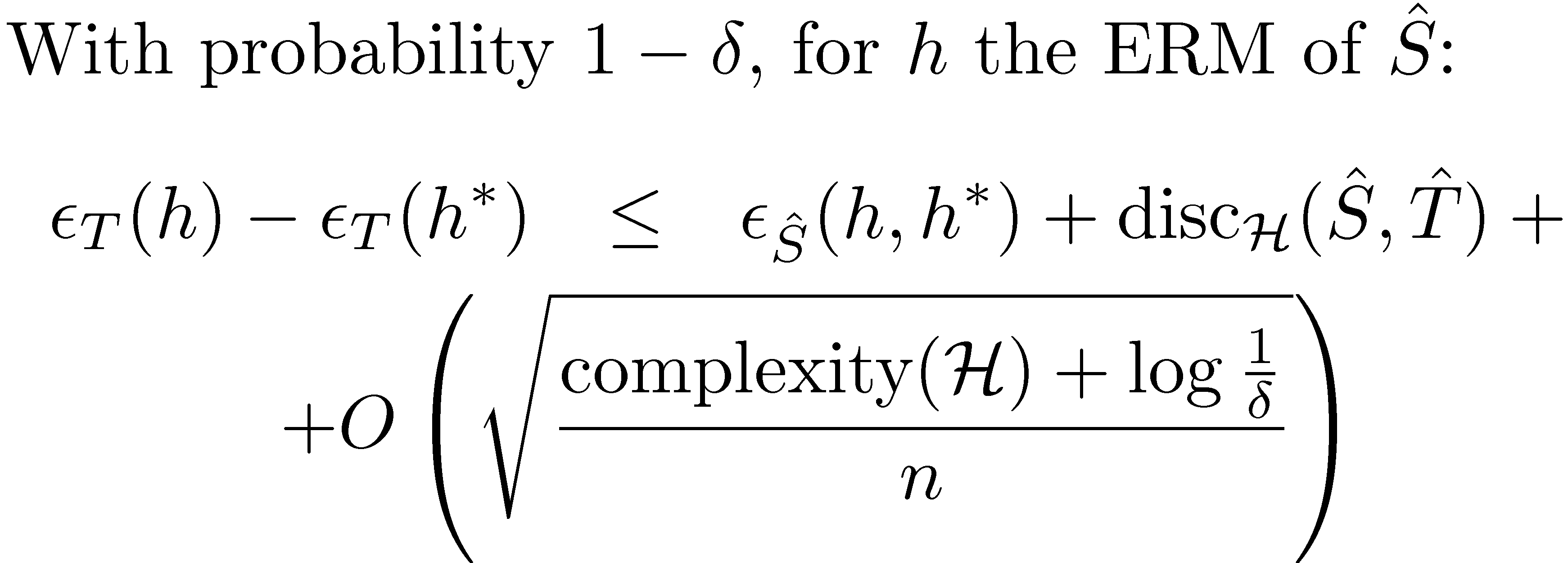 [Speaker Notes: Say: If there is some good hypothesis for both domains, then this bound tells how well you can learn from only source labeled data]
A new adaptation bound
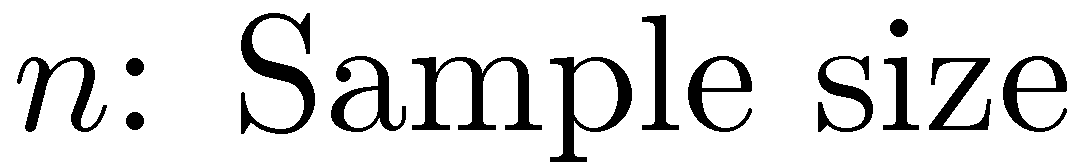 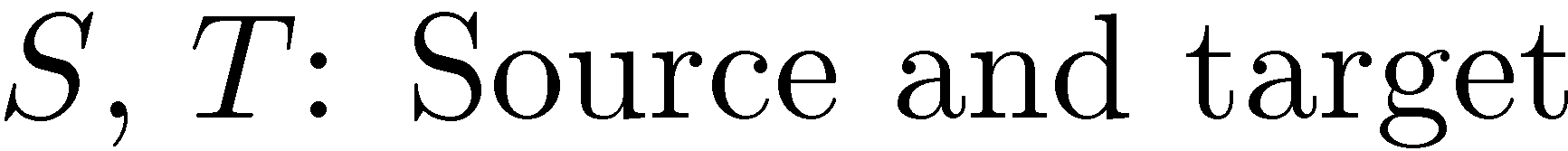 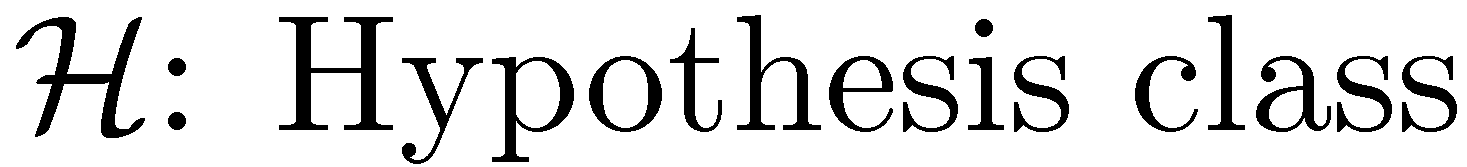 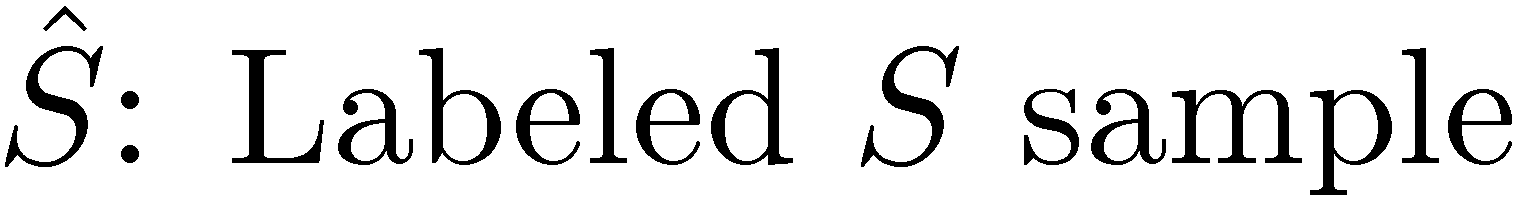 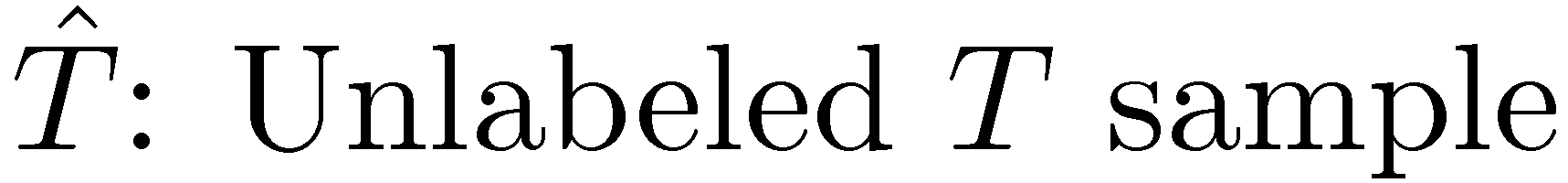 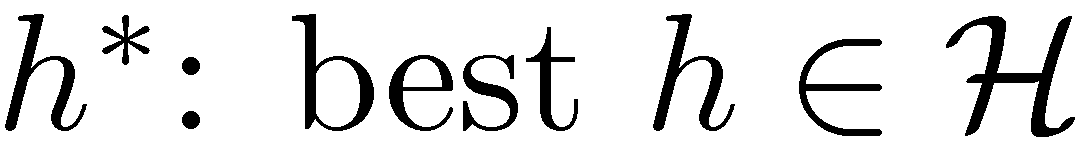 Bound from [MMR09]
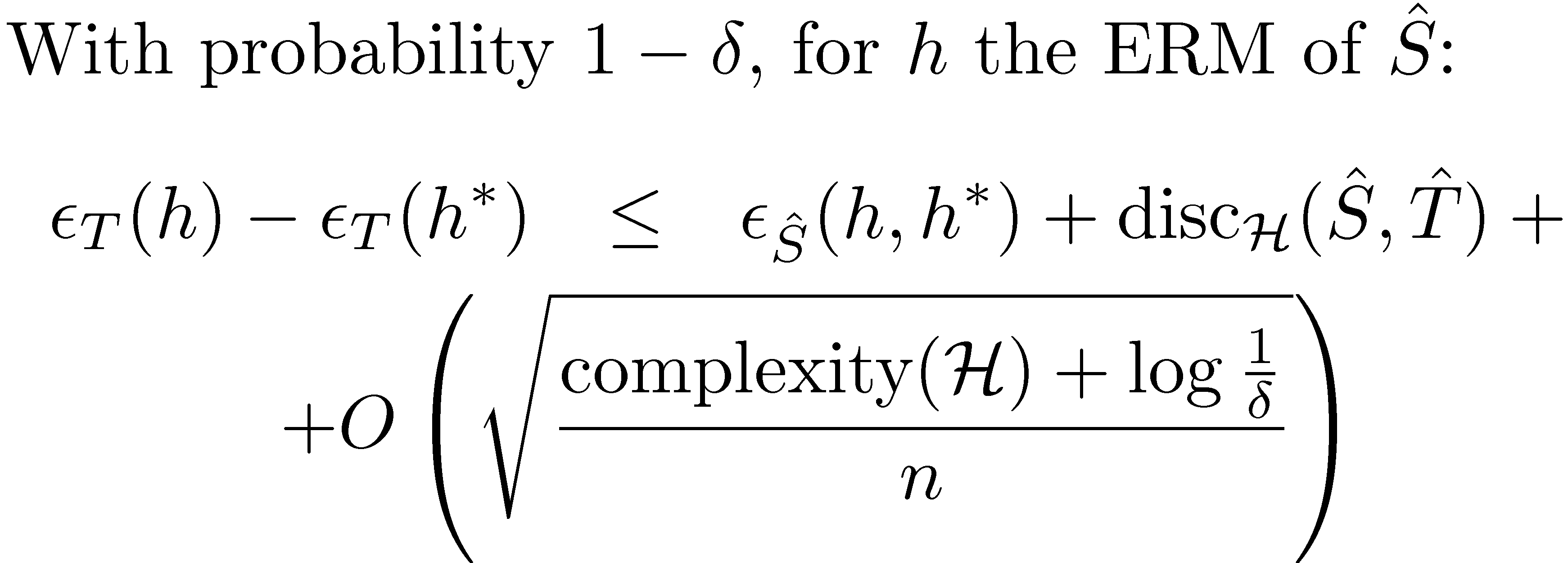 [Speaker Notes: Say: If there is some good hypothesis for both domains, then this bound tells how well you can learn from only source labeled data]
Discrepancy Distance
When good source models go bad
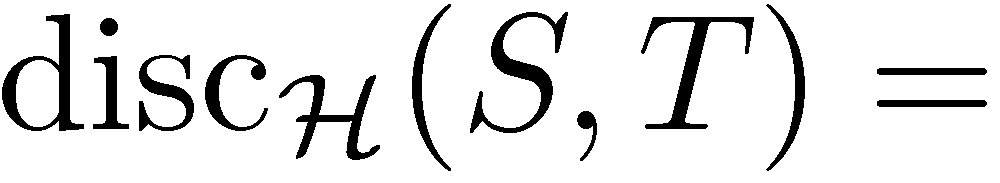 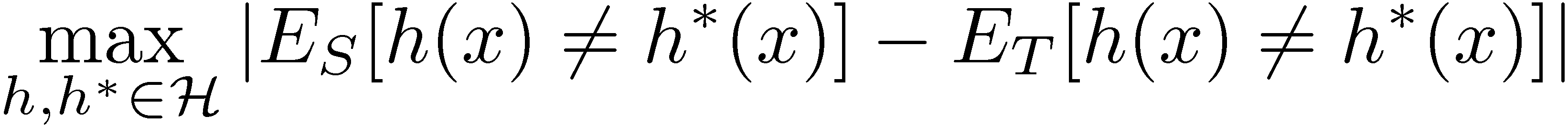 Binary Hypothesis Error Regions
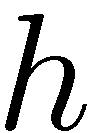 +
Binary Hypothesis Error Regions
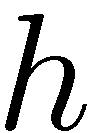 +
+
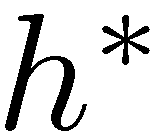 Binary Hypothesis Error Regions
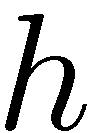 +
+
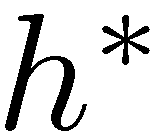 Binary Hypothesis Error Regions
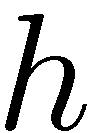 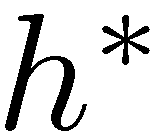 Discrepancy Distance
When good source models go bad
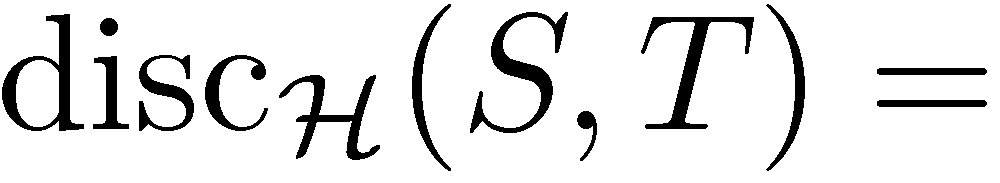 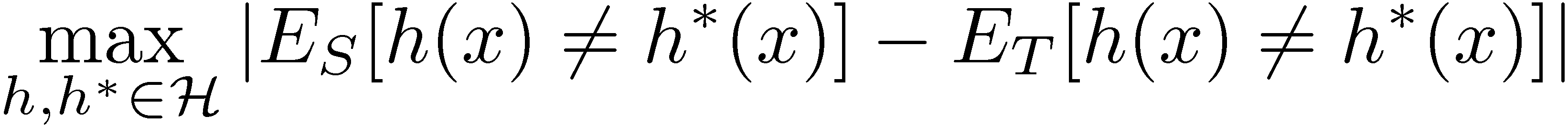 high
low
low
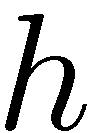 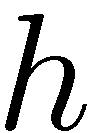 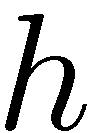 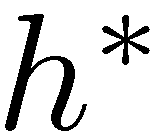 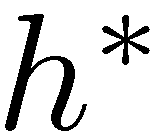 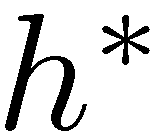 Computing Discrepancy Distance
Learn pairs of hypotheses to discriminate source from target
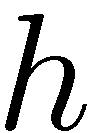 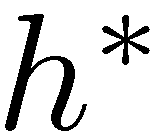 Computing Discrepancy Distance
Learn pairs of hypotheses to discriminate source from target
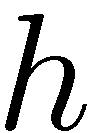 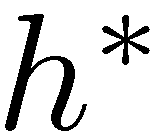 Computing Discrepancy Distance
Learn pairs of hypotheses to discriminate source from target
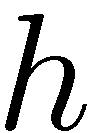 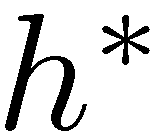 Hypothesis Classes & Representations
Linear Hypothesis Class:
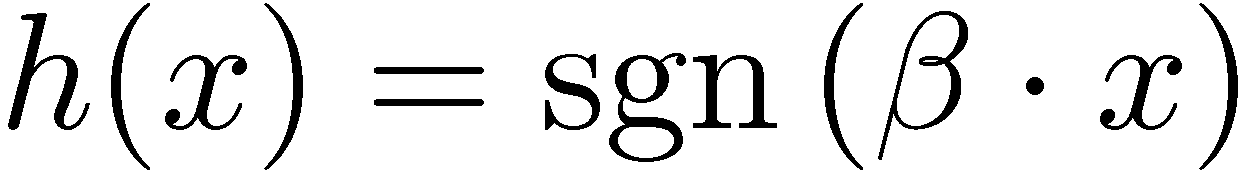 Induced classes from projections
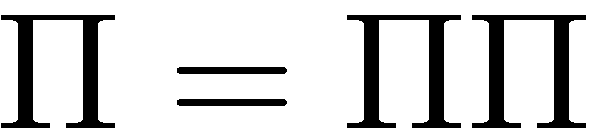 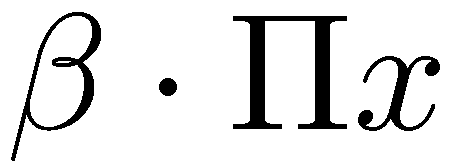 30

1001
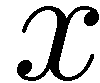 .
.
.
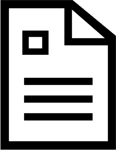 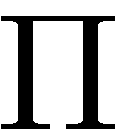 Goals for
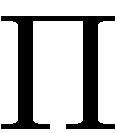 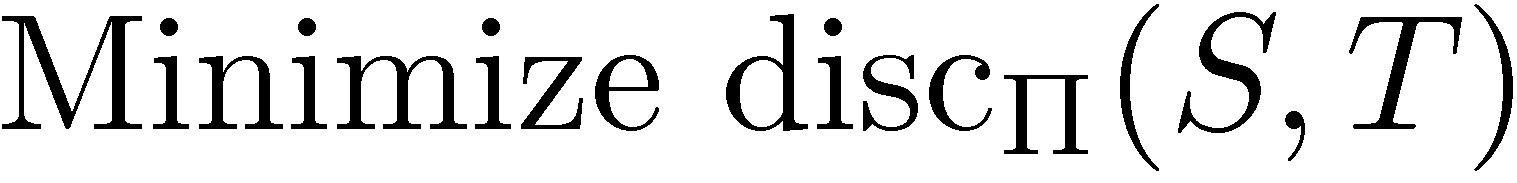 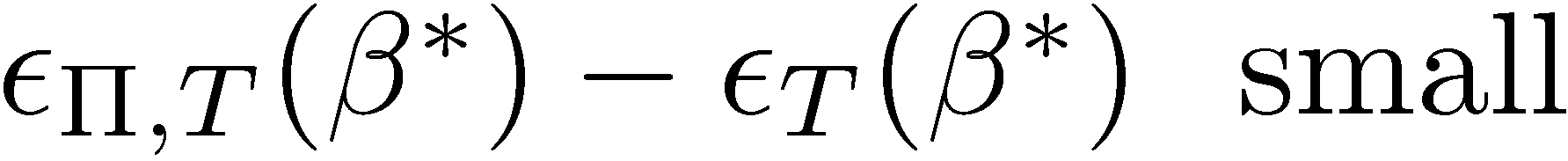 A Proxy for the Best Model
Linear Hypothesis Class:
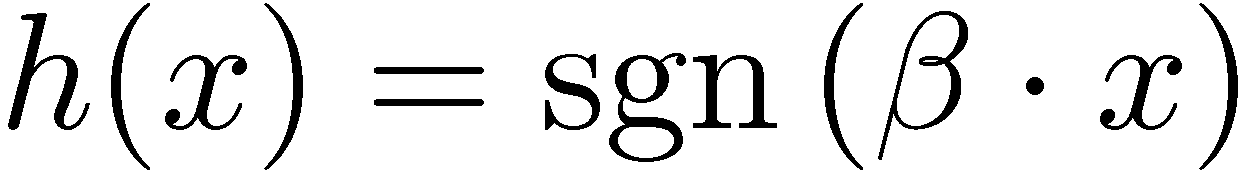 Induced classes from projections
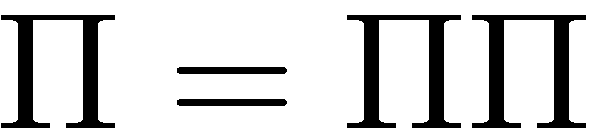 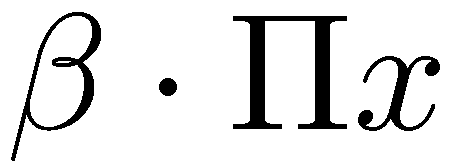 30

1001
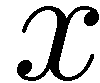 .
.
.
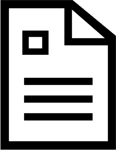 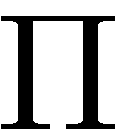 Goals for
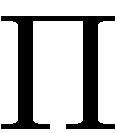 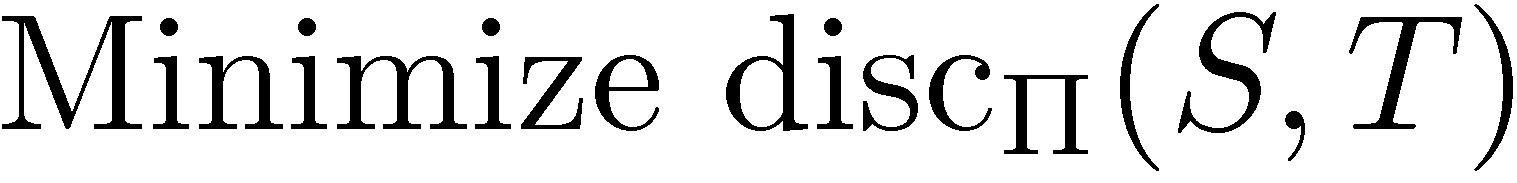 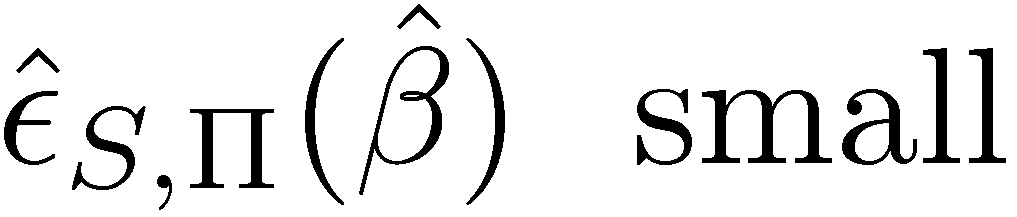 Problems with the Proxy
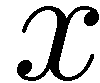 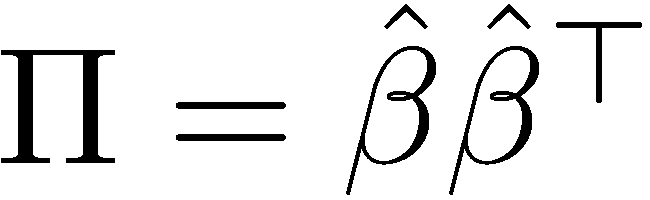 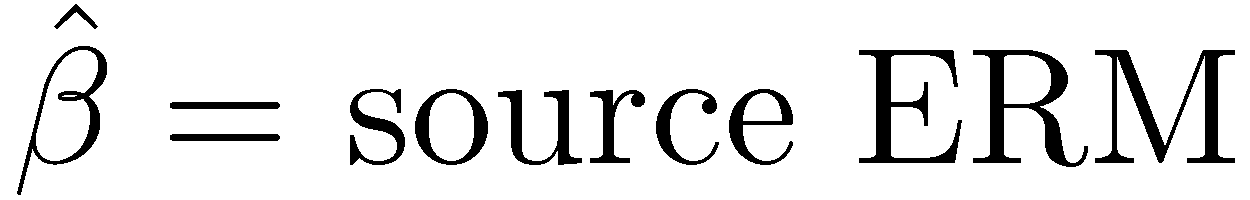 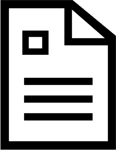 30

100
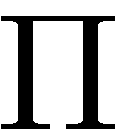 .
.
.
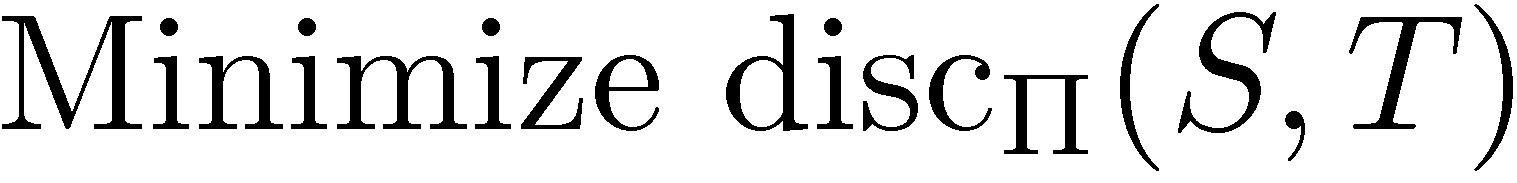 2)
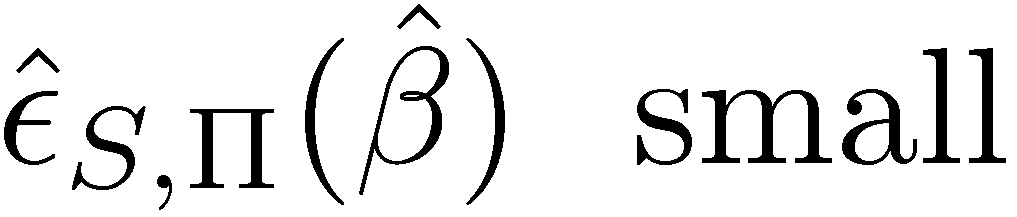 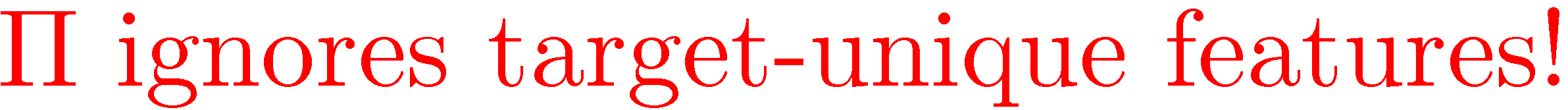 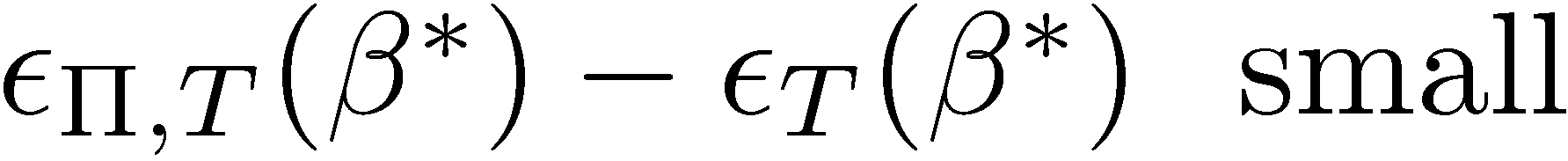 Goals
A computable bound
Description of shared representations
Suggestions for future research
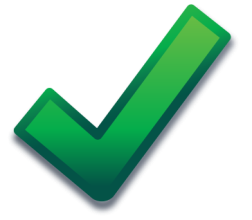 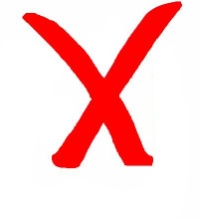 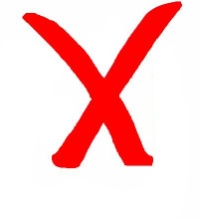 Talk Outline
Target Generalization Bounds using Discrepancy Distance[BBCKPW 2009][Mansour et al. 2009]
Coupled Subspace Learning
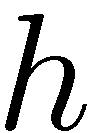 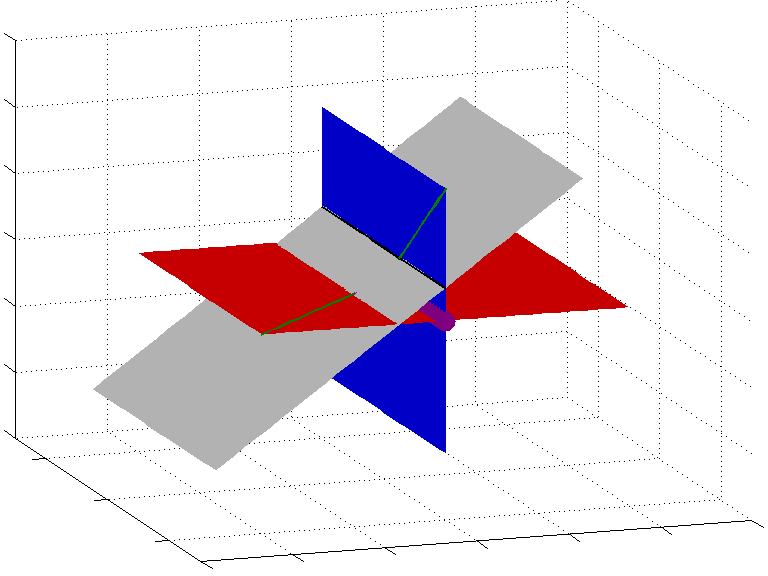 [BFK 2010]
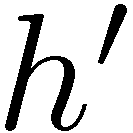 Assumption: Single Linear Predictor
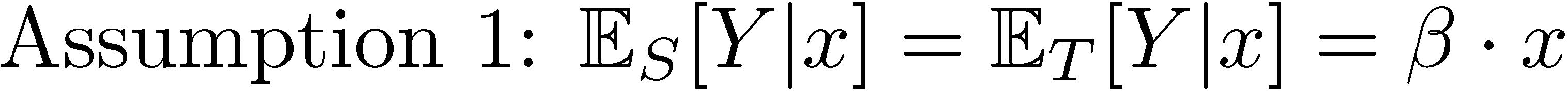 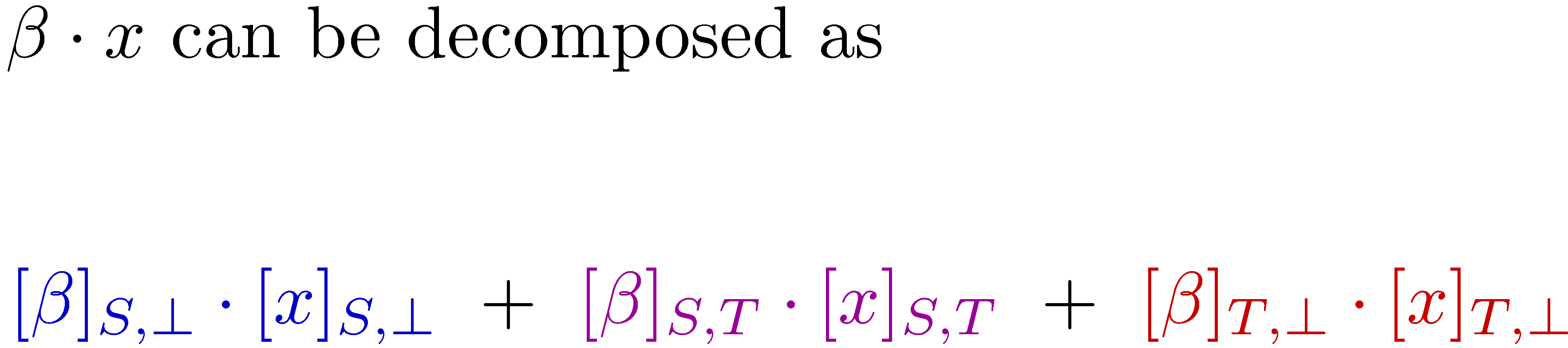 source-specific
shared
target-specific
target-specific can’t be estimated from source alone
. . . yet
Visualizing Single Linear Predictor
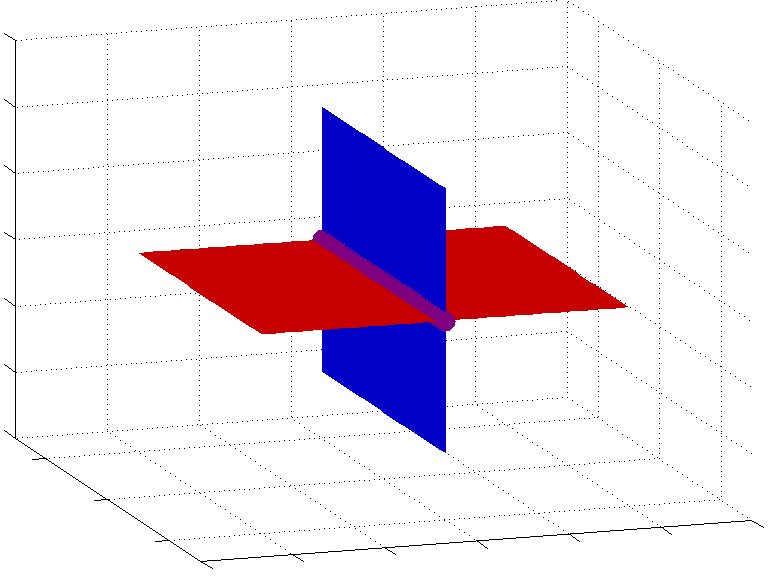 source
target
fascinating
shared
don’t buy
works well
Visualizing Single Linear Predictor
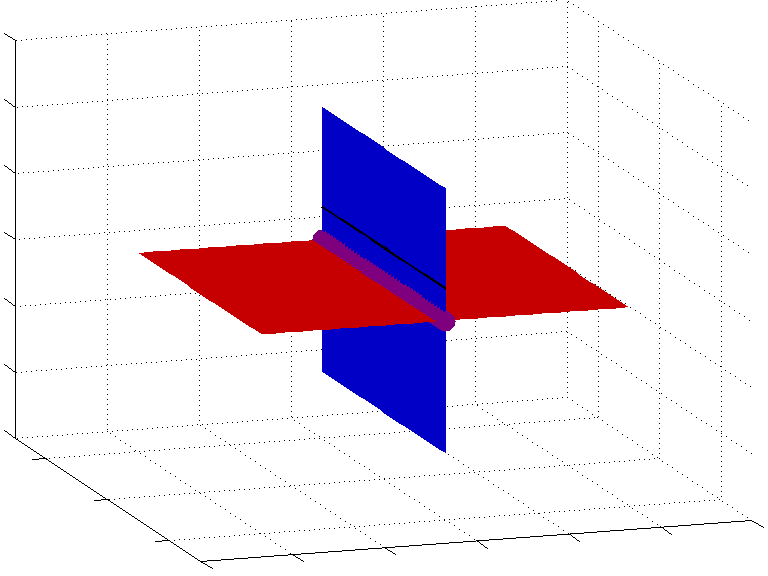 fascinating
don’t buy
works well
Visualizing Single Linear Predictor
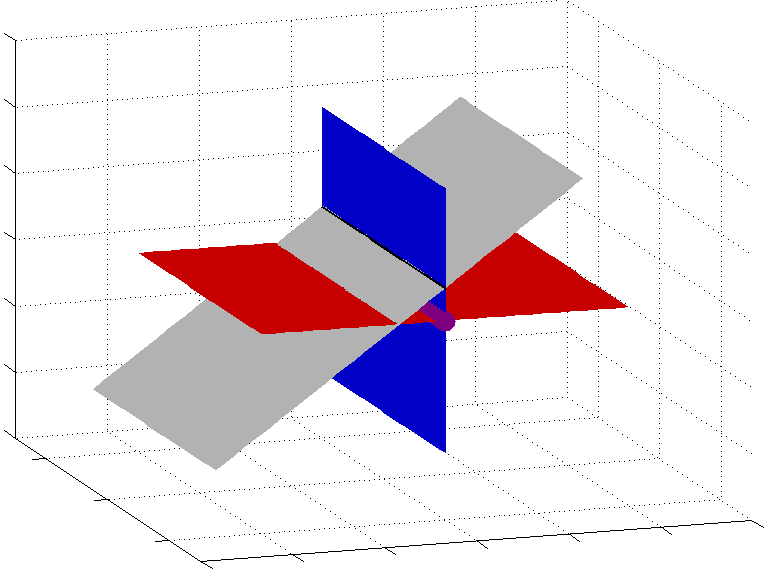 fascinating
don’t buy
works well
Visualizing Single Linear Predictor
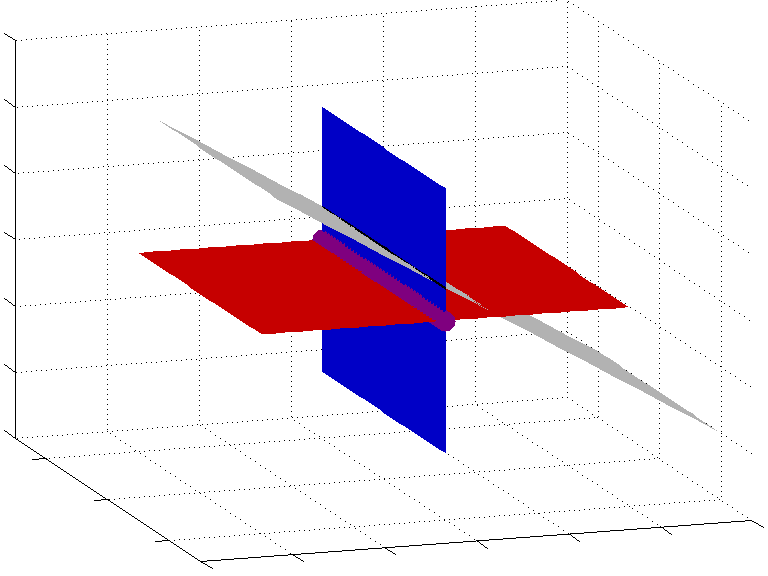 fascinating
don’t buy
works well
Dimensionality Reduction Assumption
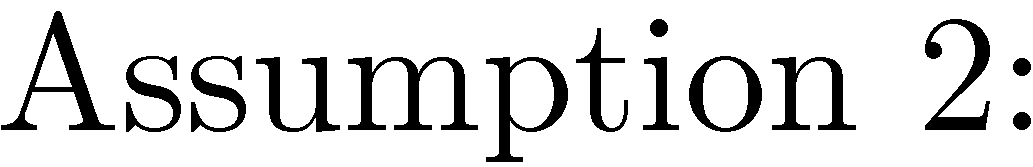 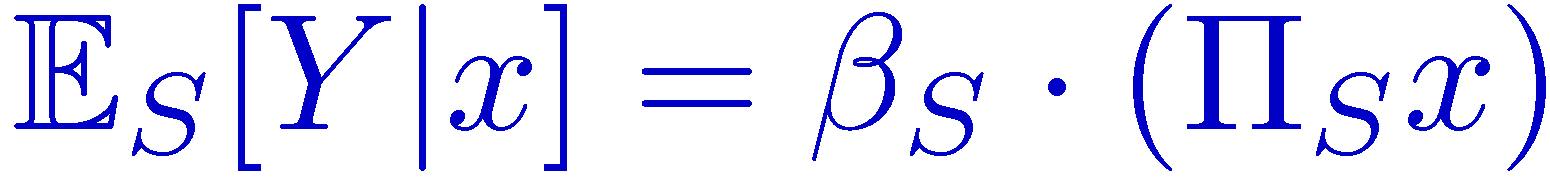 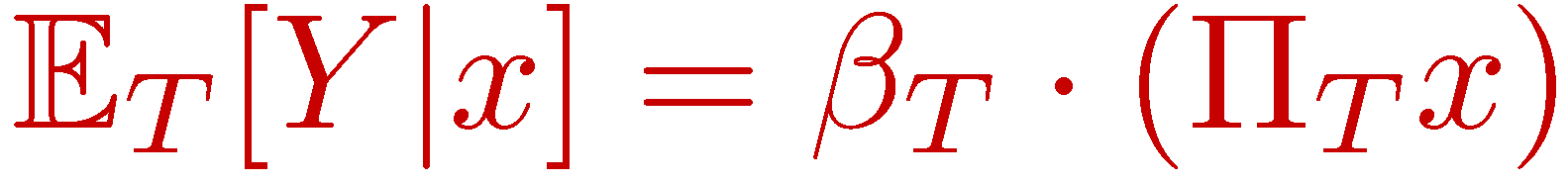 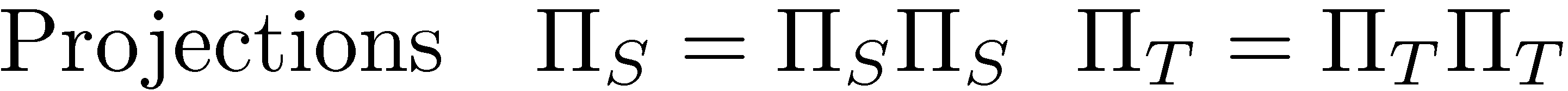 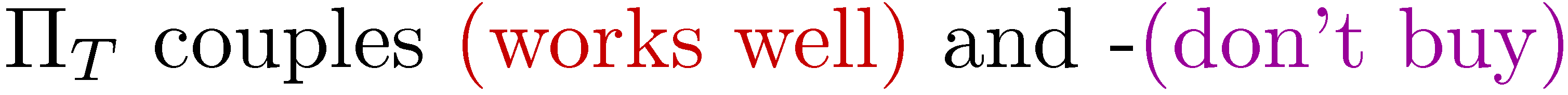 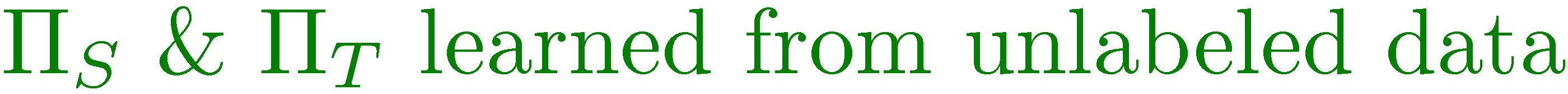 [Speaker Notes: Mention all these other algorithms]
Visualizing Dimensionality Reduction
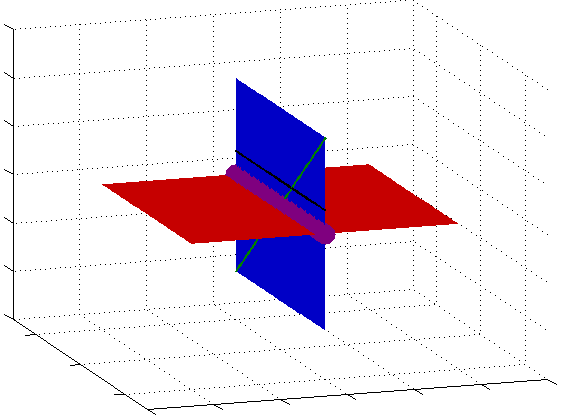 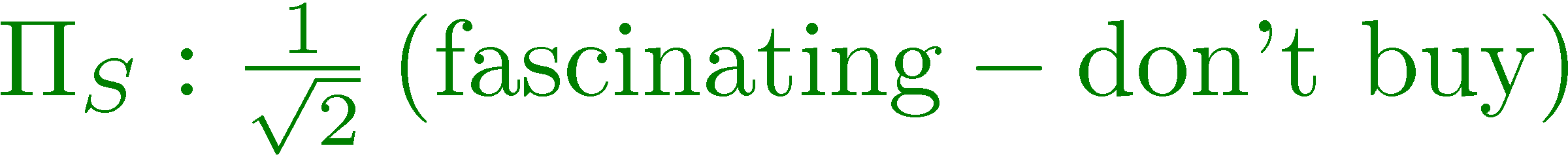 fascinating
don’t buy
works well
Visualizing Dimensionality Reduction
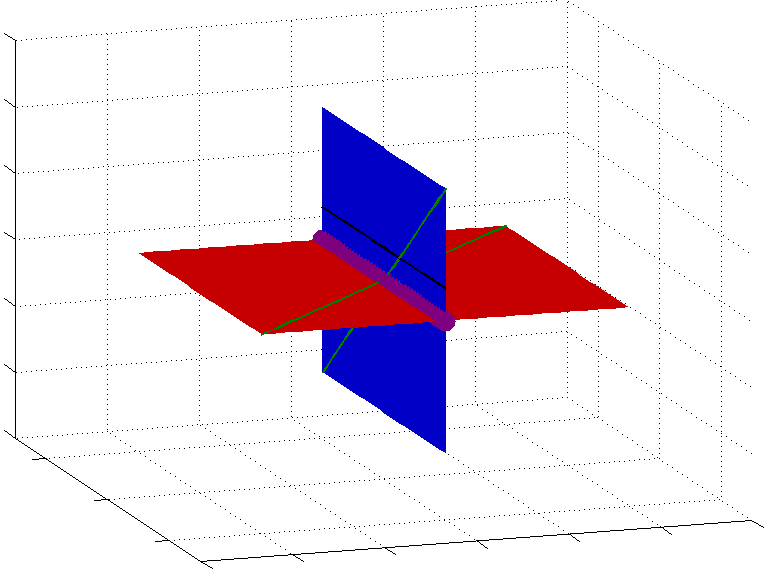 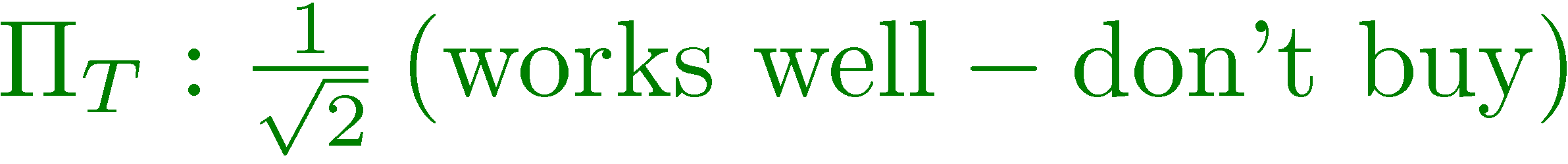 fascinating
don’t buy
works well
Representation Soundness
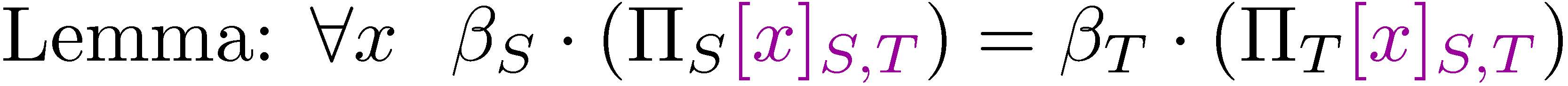 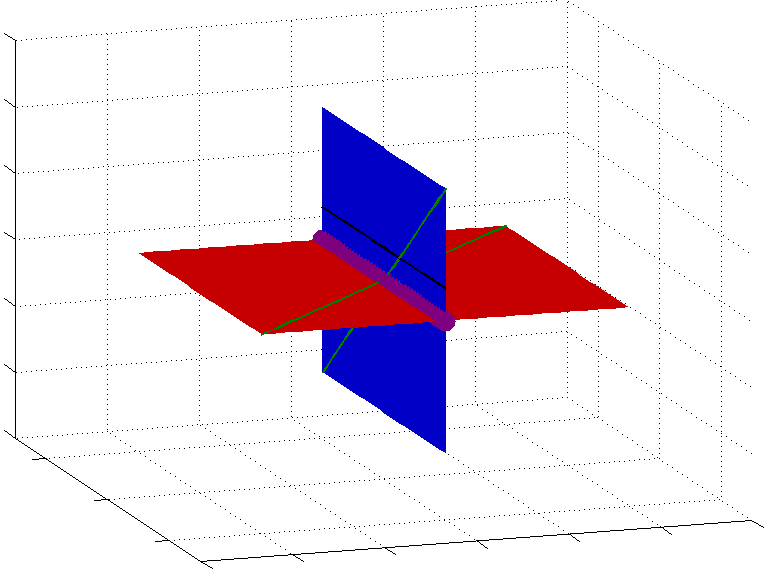 fascinating
don’t buy
works well
Representation Soundness
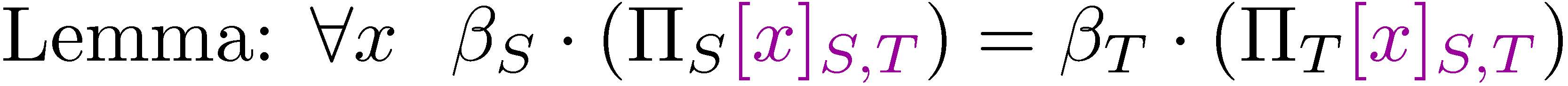 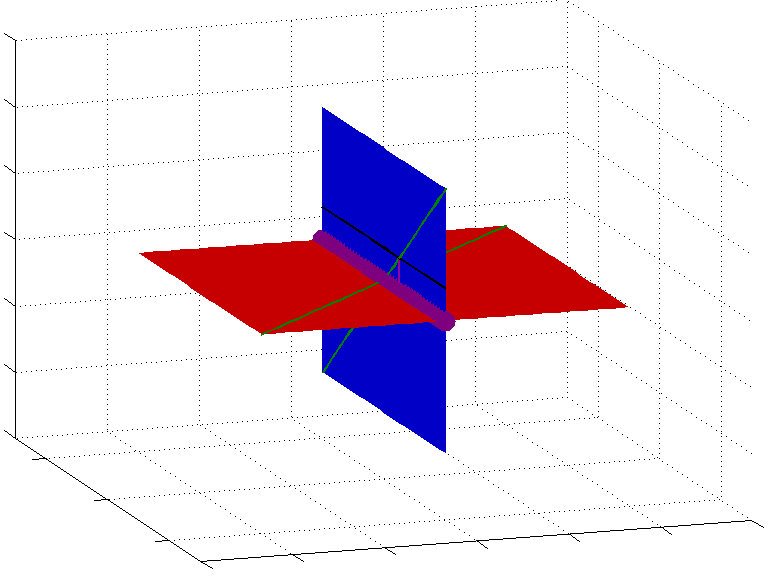 fascinating
don’t buy
works well
Representation Soundness
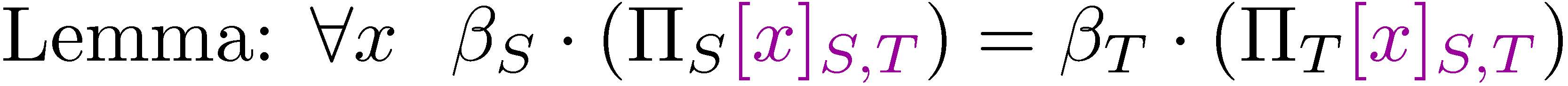 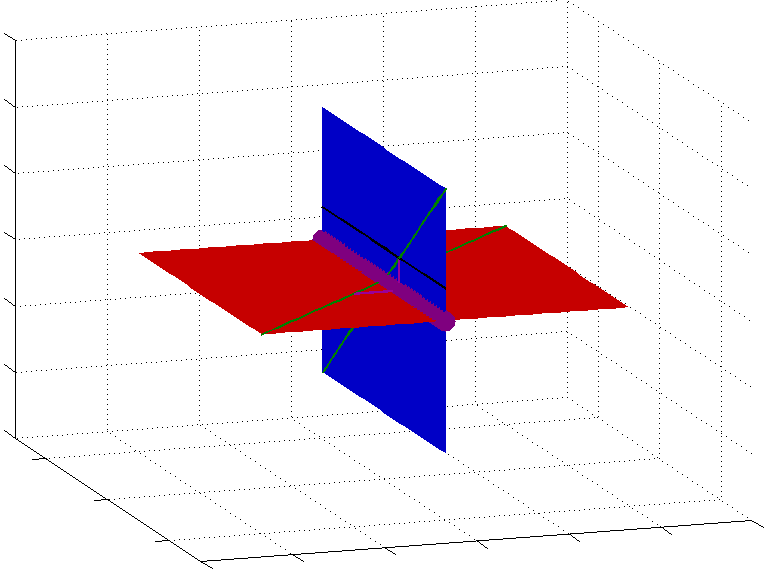 fascinating
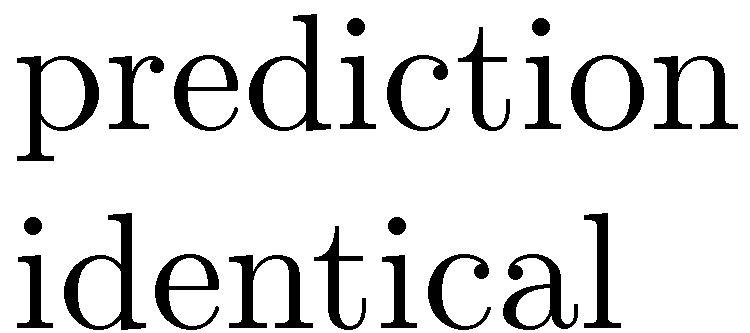 don’t buy
works well
Perfect Adaptation
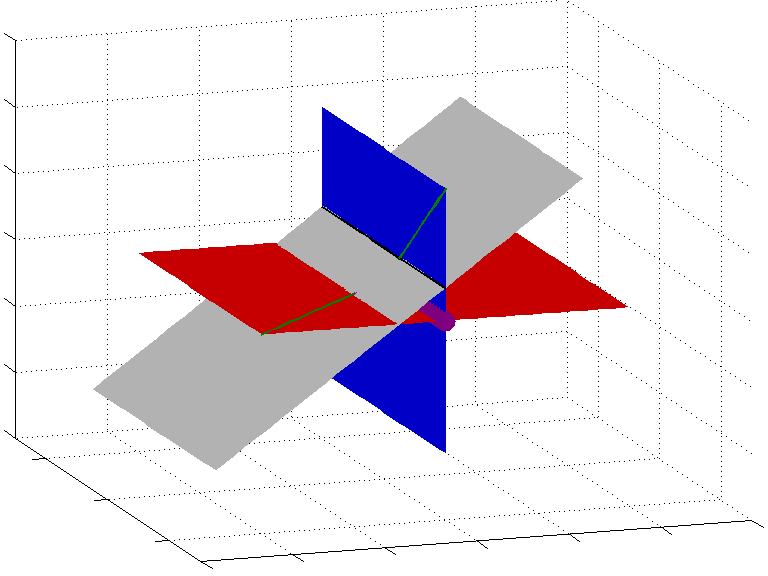 fascinating
don’t buy
works well
[Speaker Notes: Say: With the right Pis and Pit,  then by learning on the source, we can find a perfect target predictor]
Algorithm
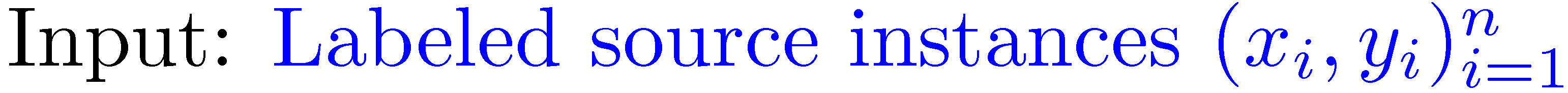 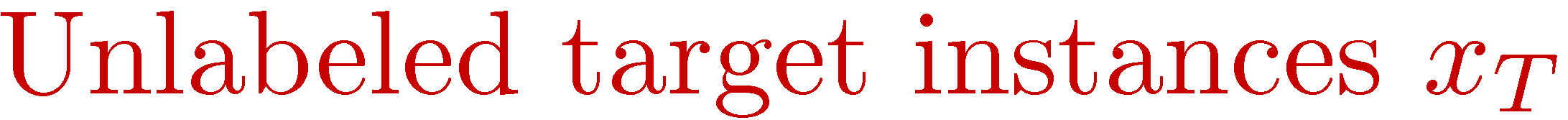 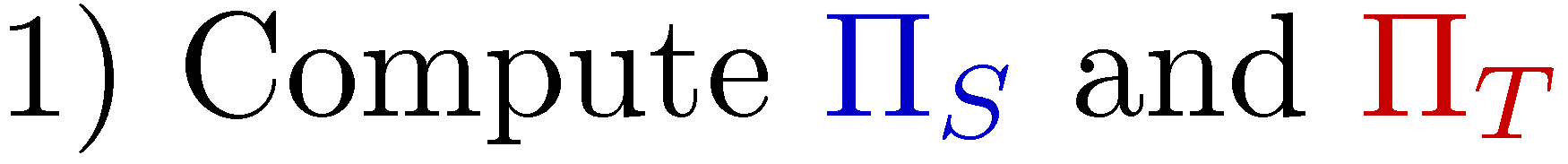 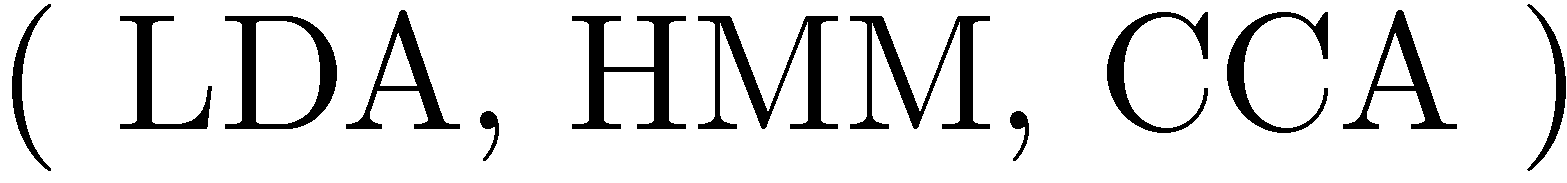 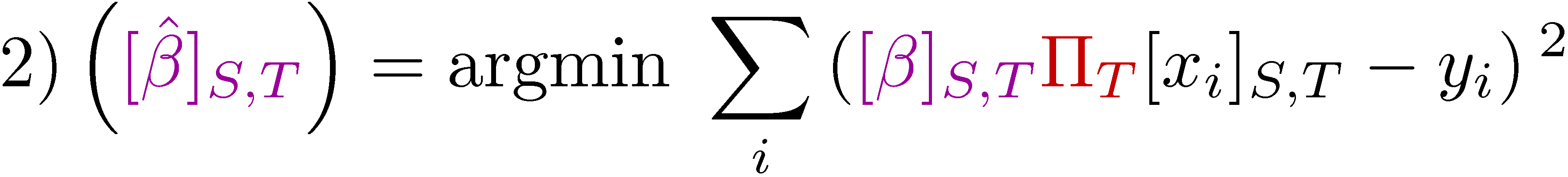 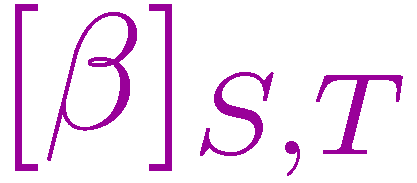 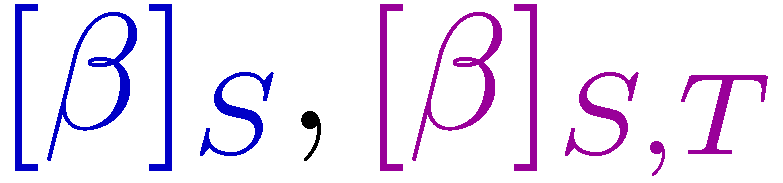 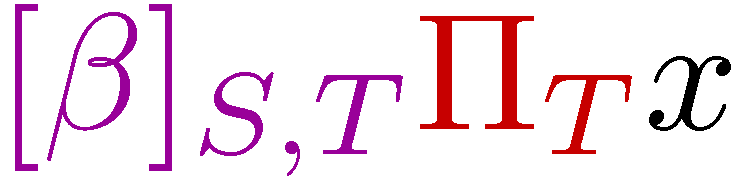 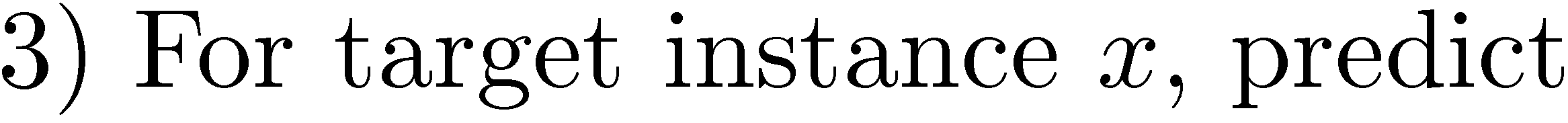 Generalization
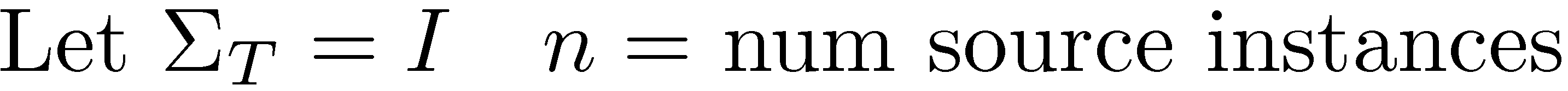 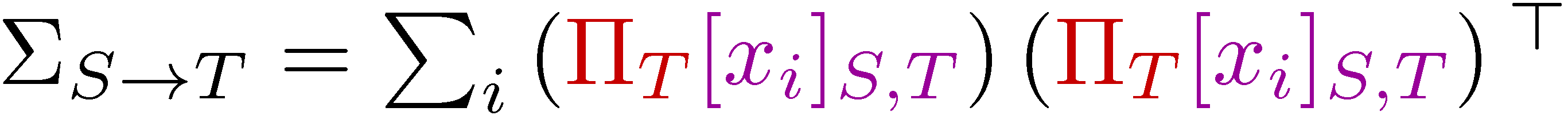 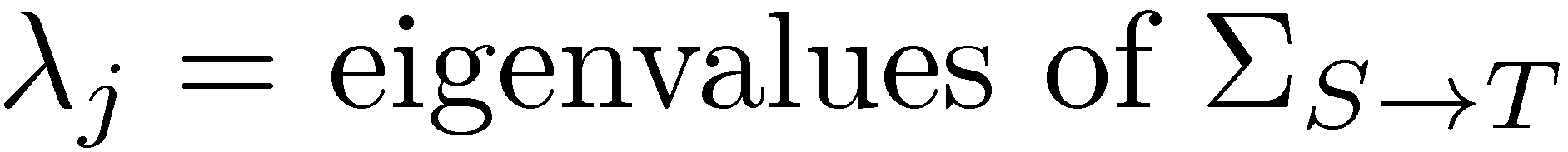 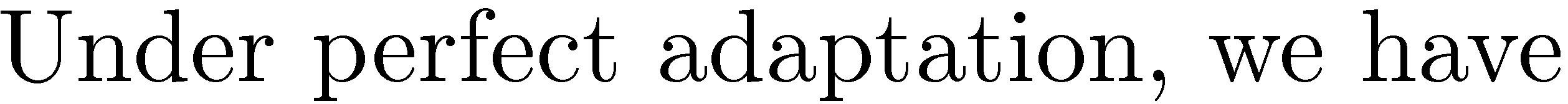 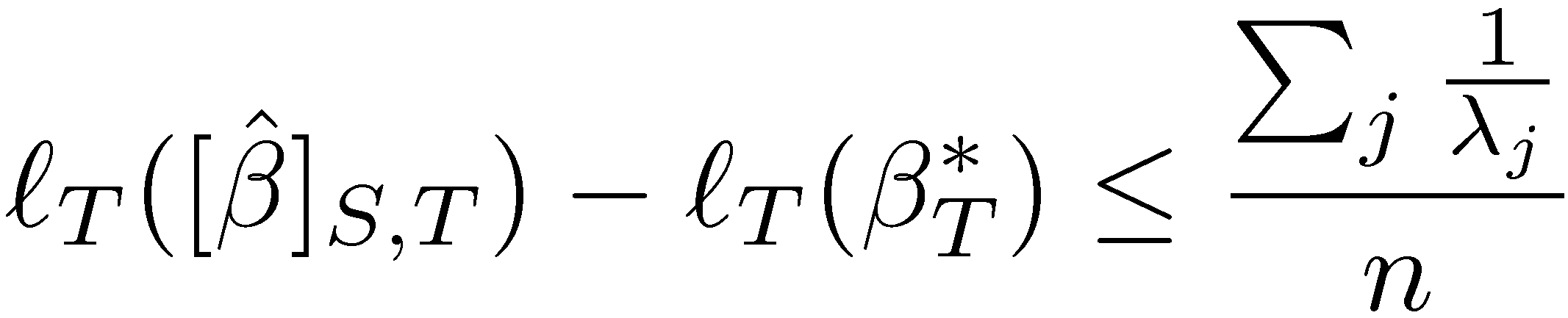 Generalization
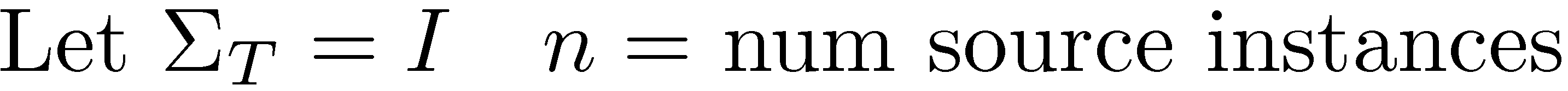 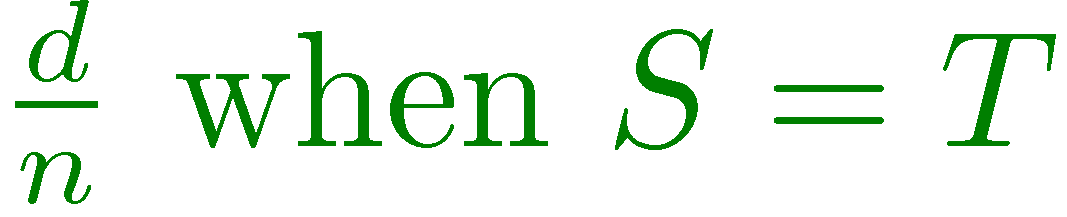 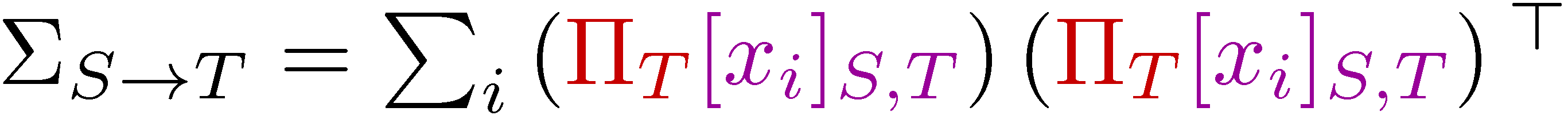 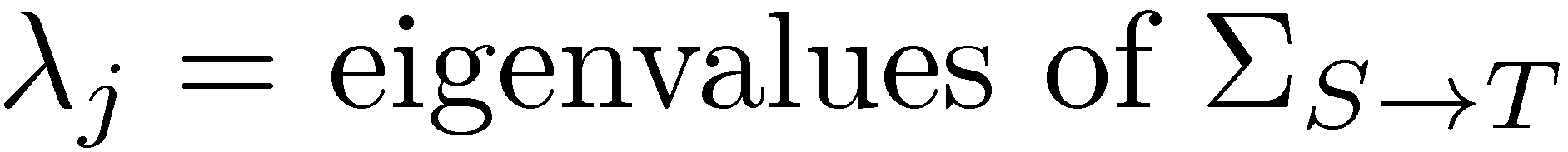 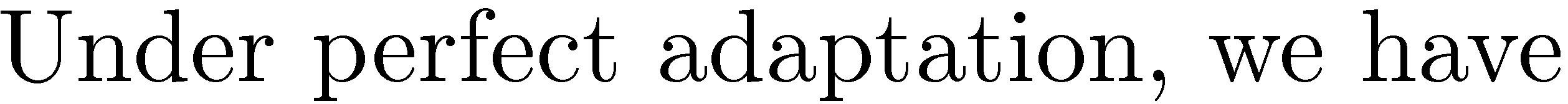 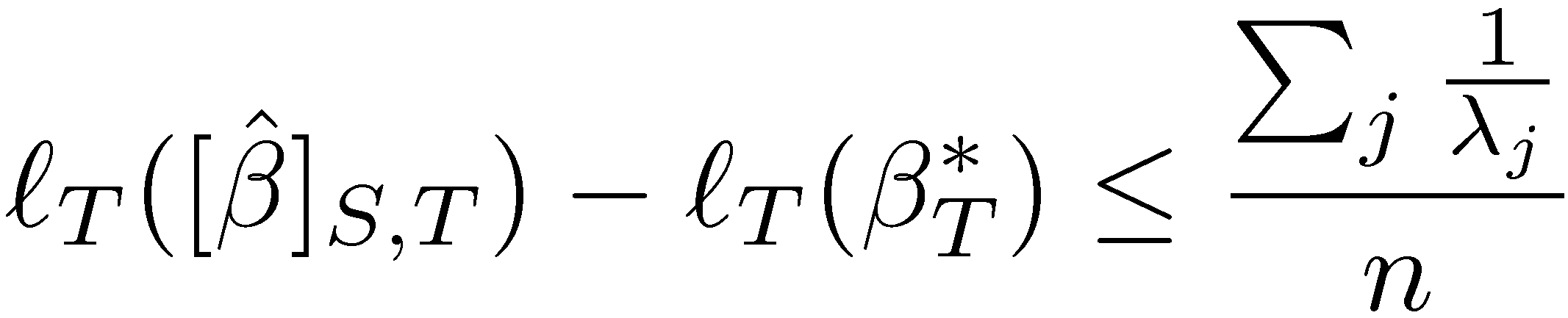 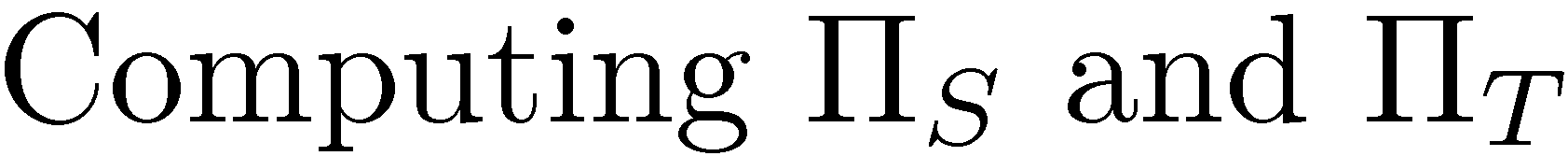 Canonical Correlation Analysis  (CCA) [Hotelling 1935]
1) Divide feature space into disjoint views
not buy
trigger
defective
mechanism
Do not buy the Shark portable steamer.  The trigger mechanism is defective.
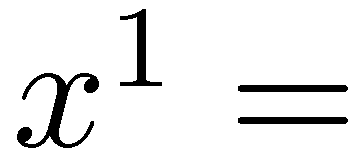 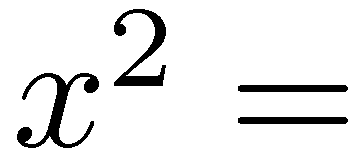 2) Find maximally correlating projections
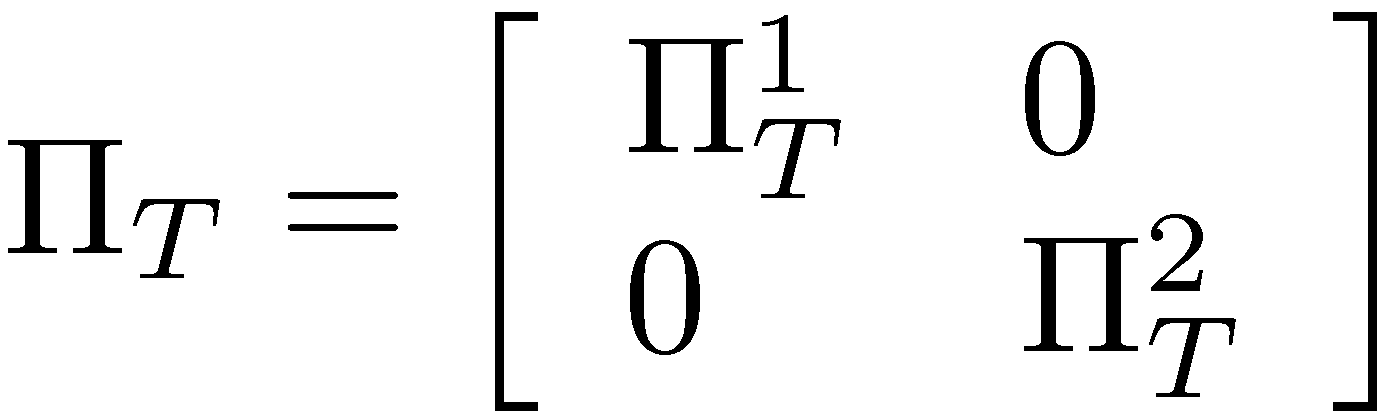 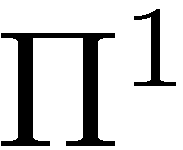 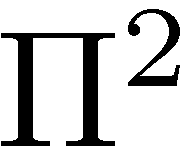 not buy
mechanism
defective
trigger
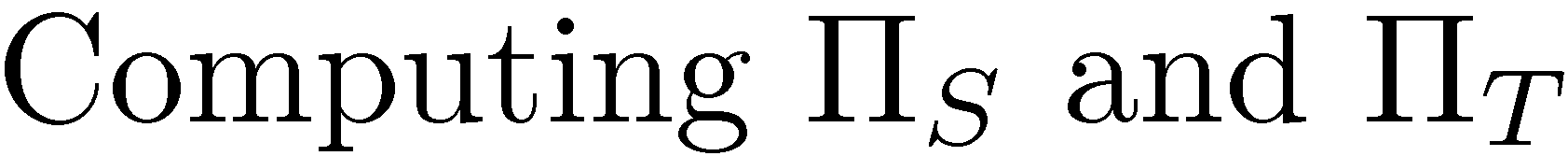 Canonical Correlation Analysis  (CCA) [Hotelling 1935]
1) Divide feature space into disjoint views
Ando and Zhang (ACL 2005)

Kakade and Foster (COLT 2006)
not buy
trigger
defective
mechanism
Do not buy the Shark portable steamer.  The trigger mechanism is defective.
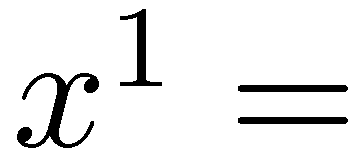 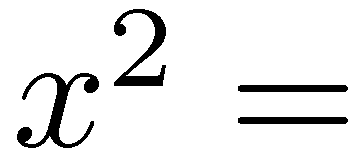 2) Find maximally correlating projections
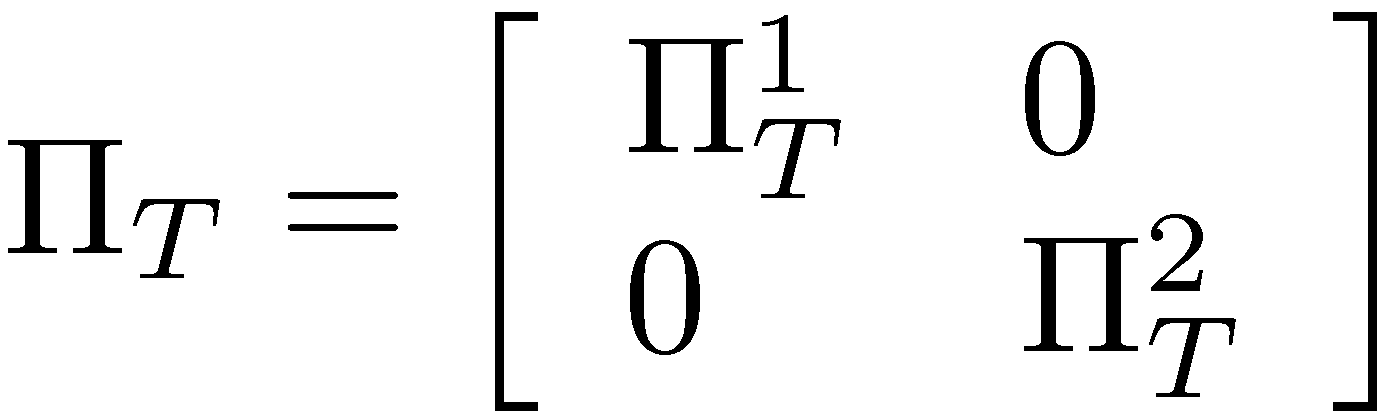 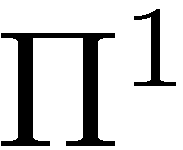 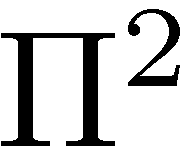 not buy
mechanism
defective
trigger
Square Loss: Kitchen Appliances
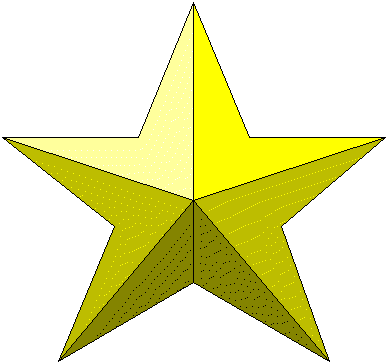 Square loss (   s)
Source Domain
[Speaker Notes: Fix development here.  Start with ideal bar on the end.]
Square Loss: Kitchen Appliances
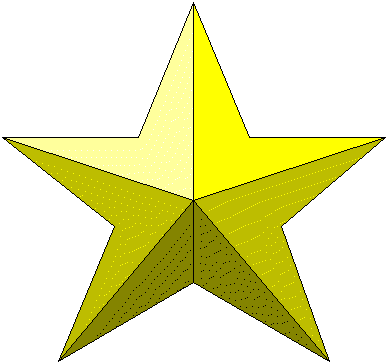 Square loss (   s)
Source Domain
[Speaker Notes: Fix development here.  Start with ideal bar on the end.]
Using Target-Specific Features
books   kitchen
super easy
great product
evenly
mush
dishwasher
bad quality
warranty
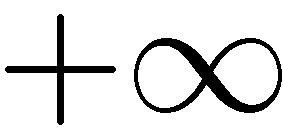 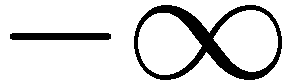 kitchen   books
critique
illustrations
the publisher
good reference
introduction to
trite
the author
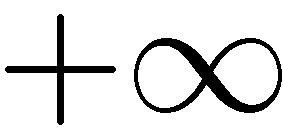 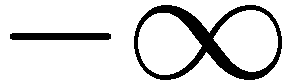 [Speaker Notes: Fix development here.  Start with ideal bar on the end.]
Comparing Discrepancy & Coupled Bounds
Target: DVDs
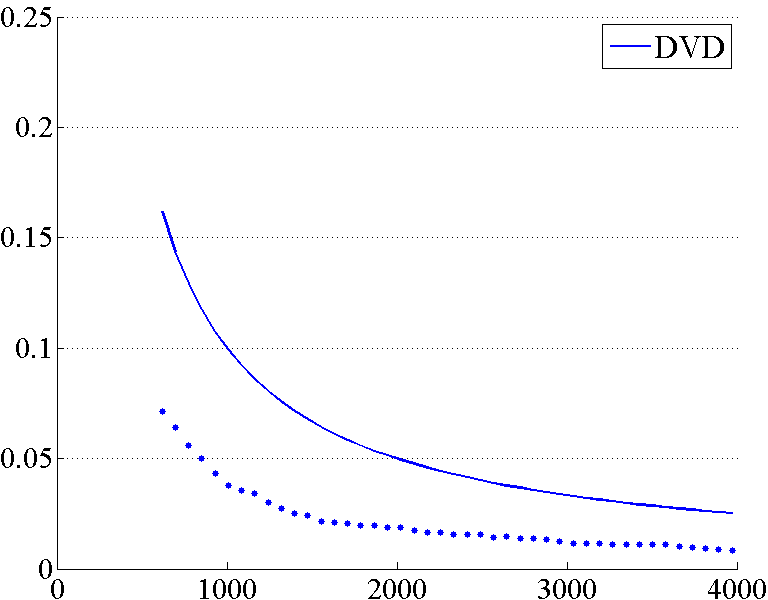 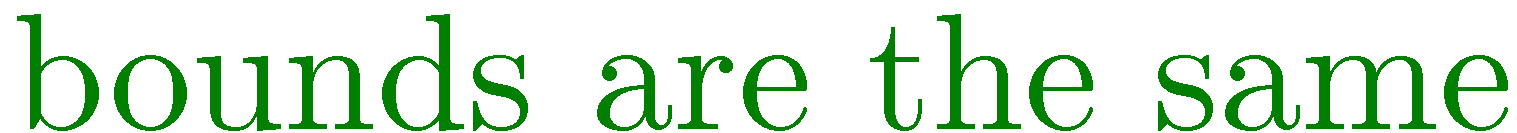 coupled bound
Square Loss
true error
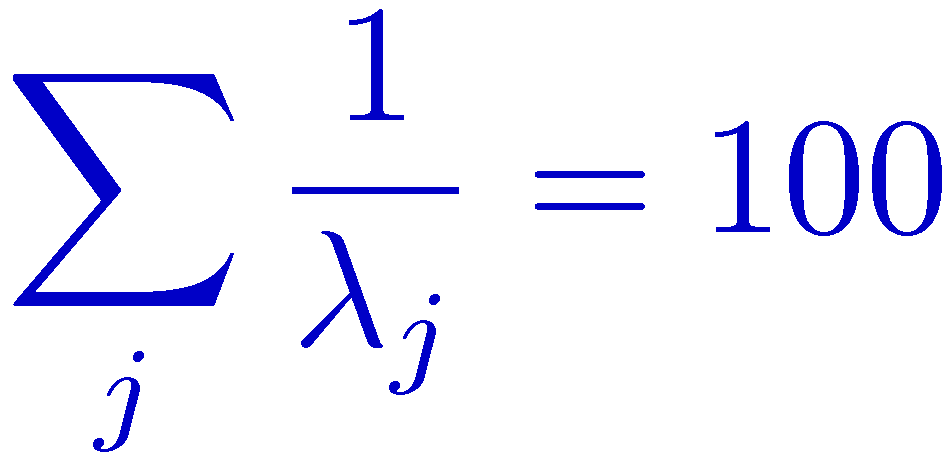 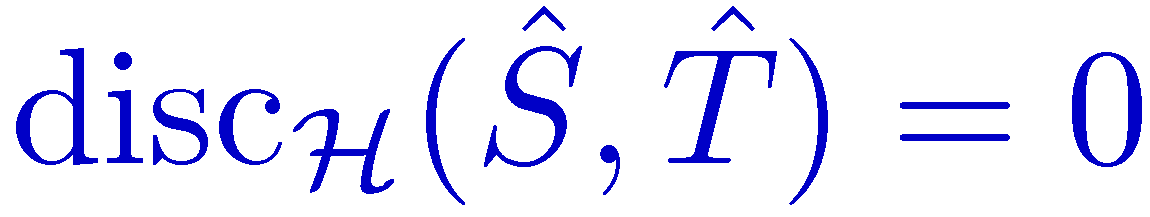 Source Instances
[Speaker Notes: Fix development here.  Start with ideal bar on the end.]
Comparing Discrepancy & Coupled Bounds
Target: DVDs
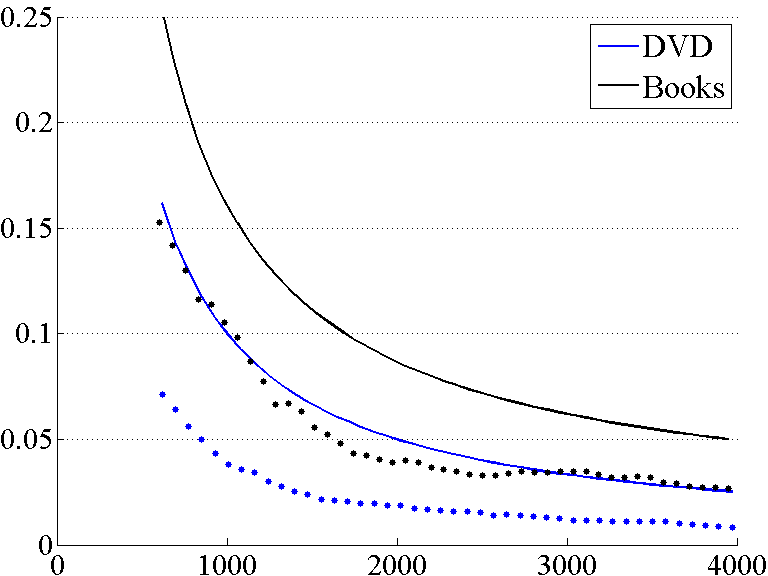 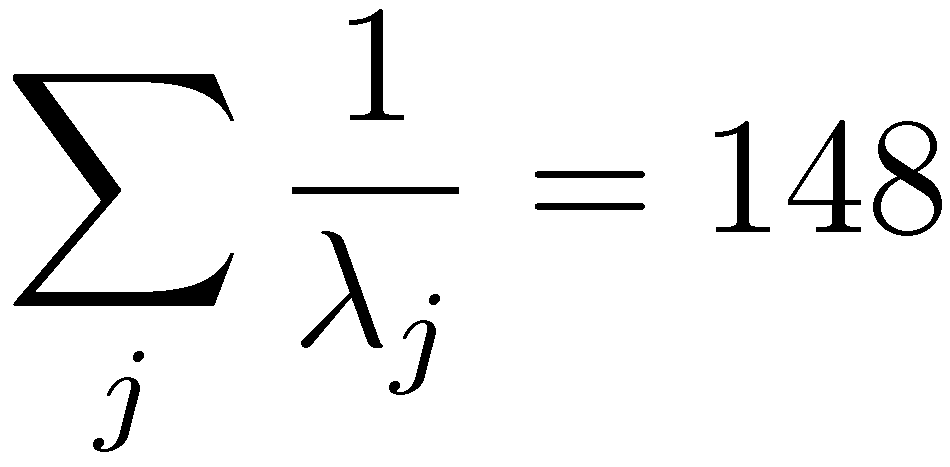 Square Loss
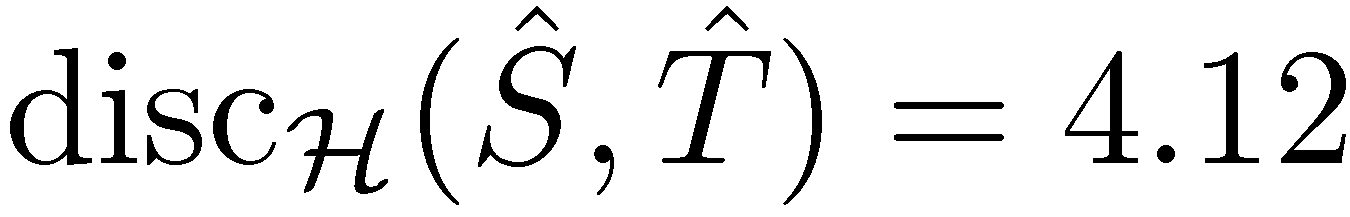 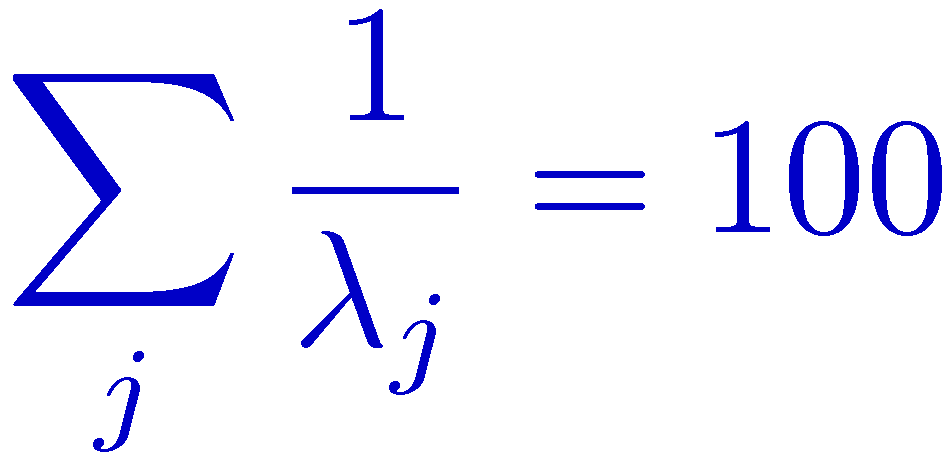 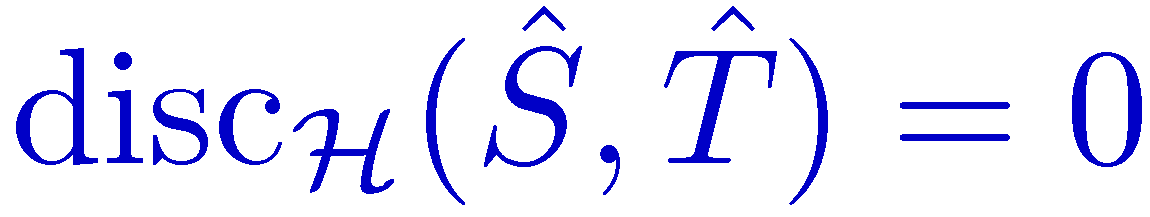 Source Instances
[Speaker Notes: Fix development here.  Start with ideal bar on the end.]
Comparing Discrepancy & Coupled Bounds
Target: DVDs
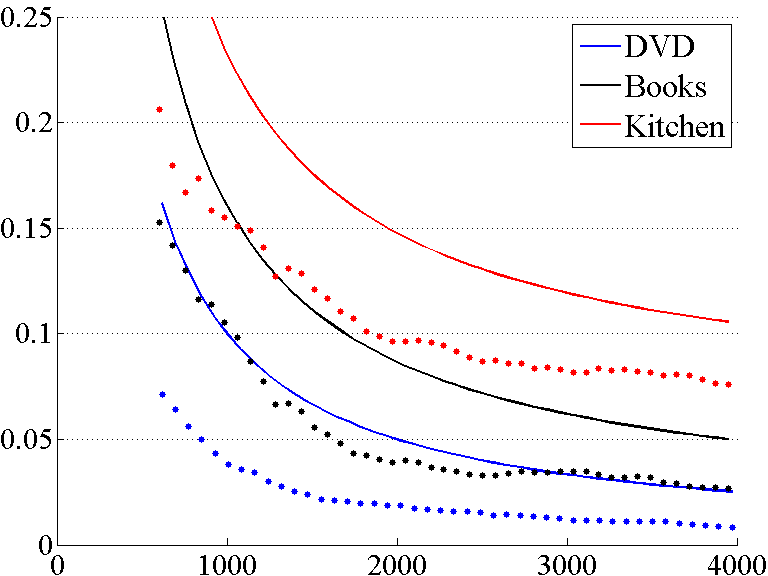 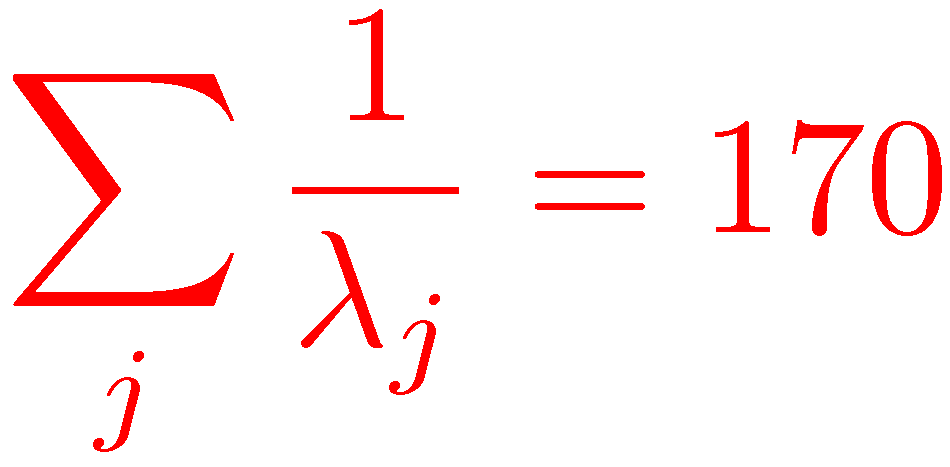 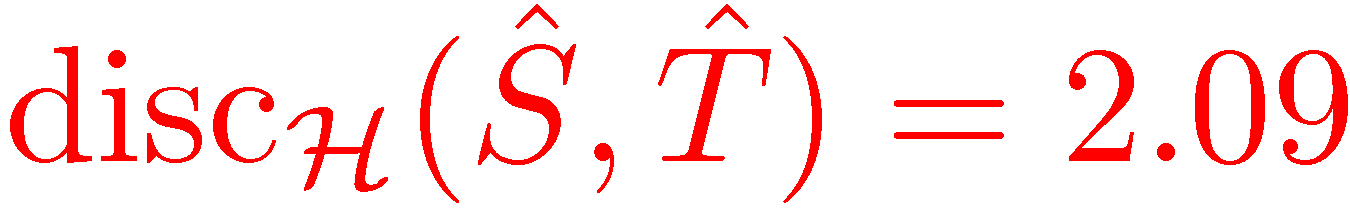 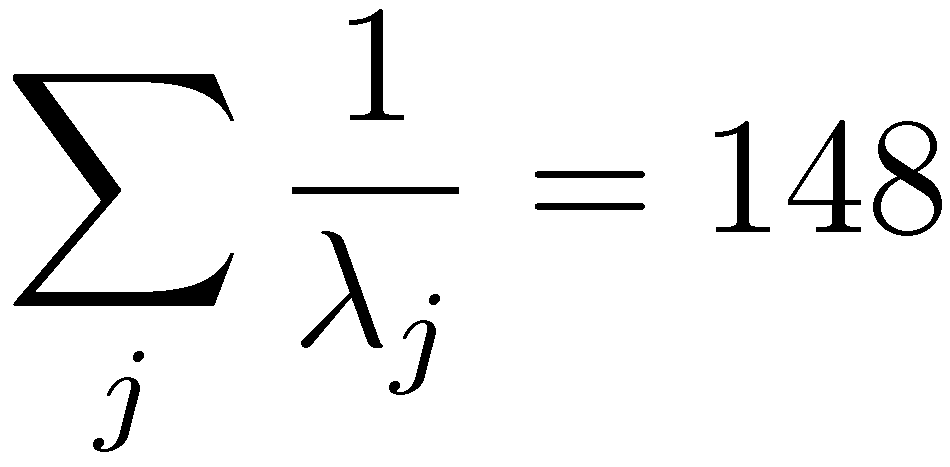 Square Loss
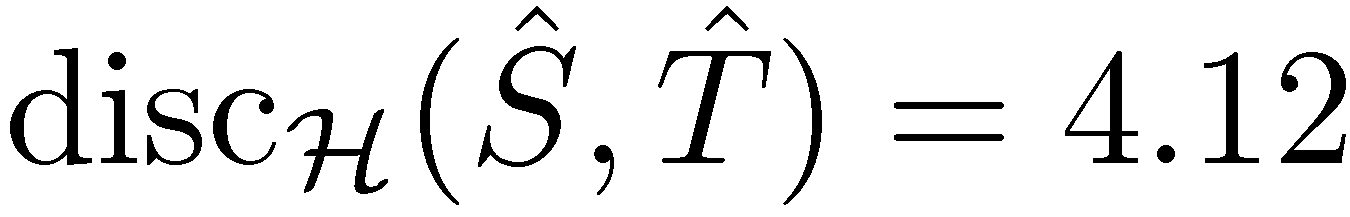 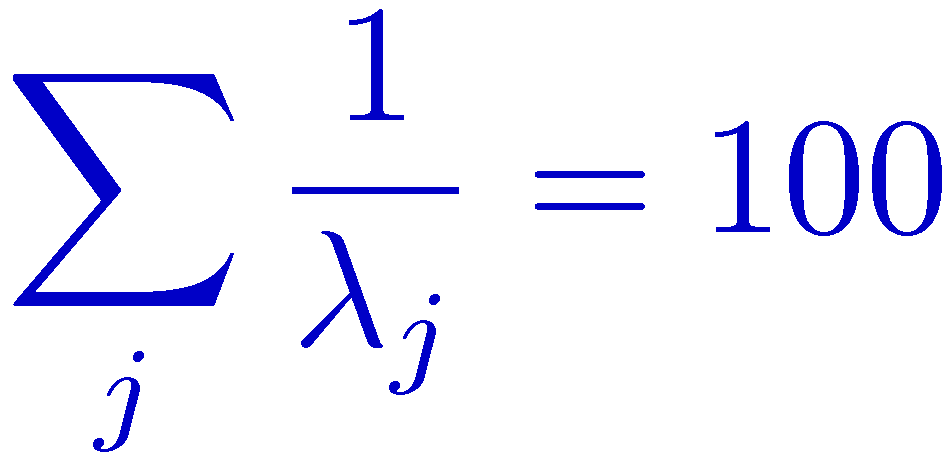 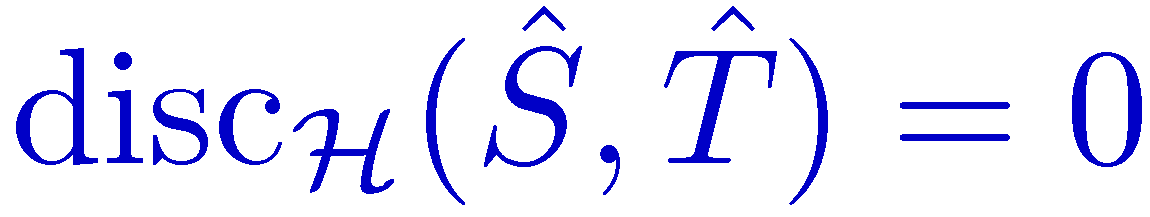 Source Instances
[Speaker Notes: Fix development here.  Start with ideal bar on the end.]
Idea: Active Learning
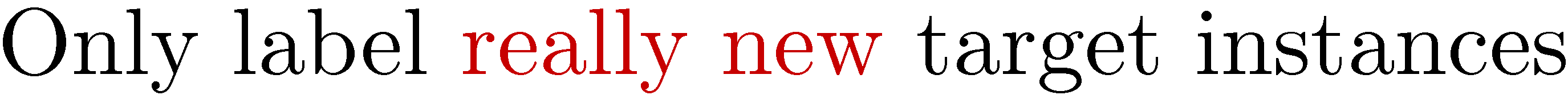 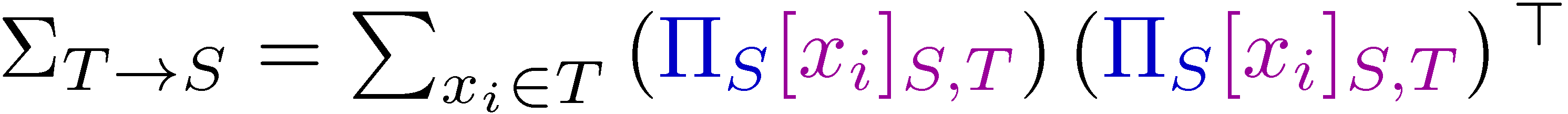 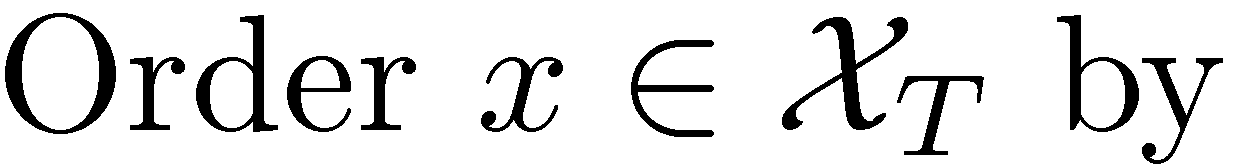 Piyush Rai et al. (2010)
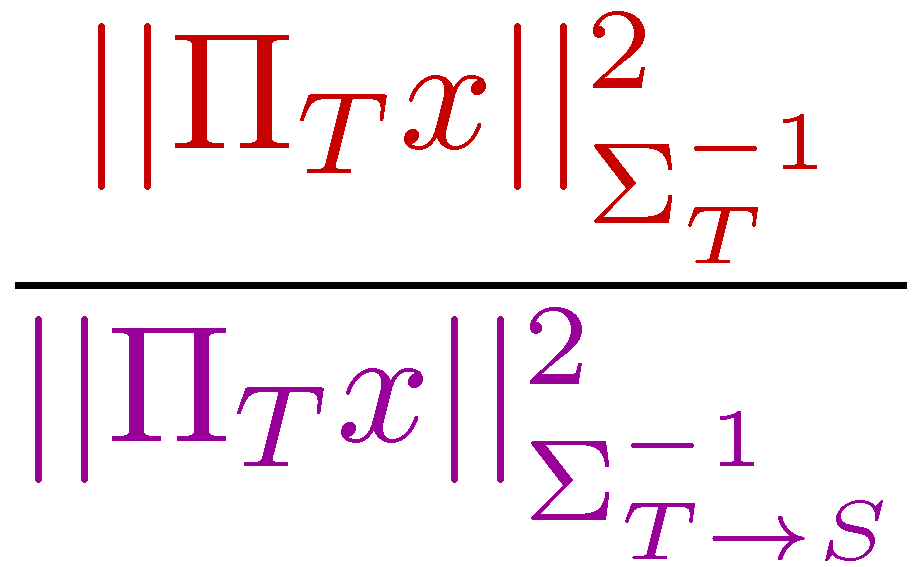 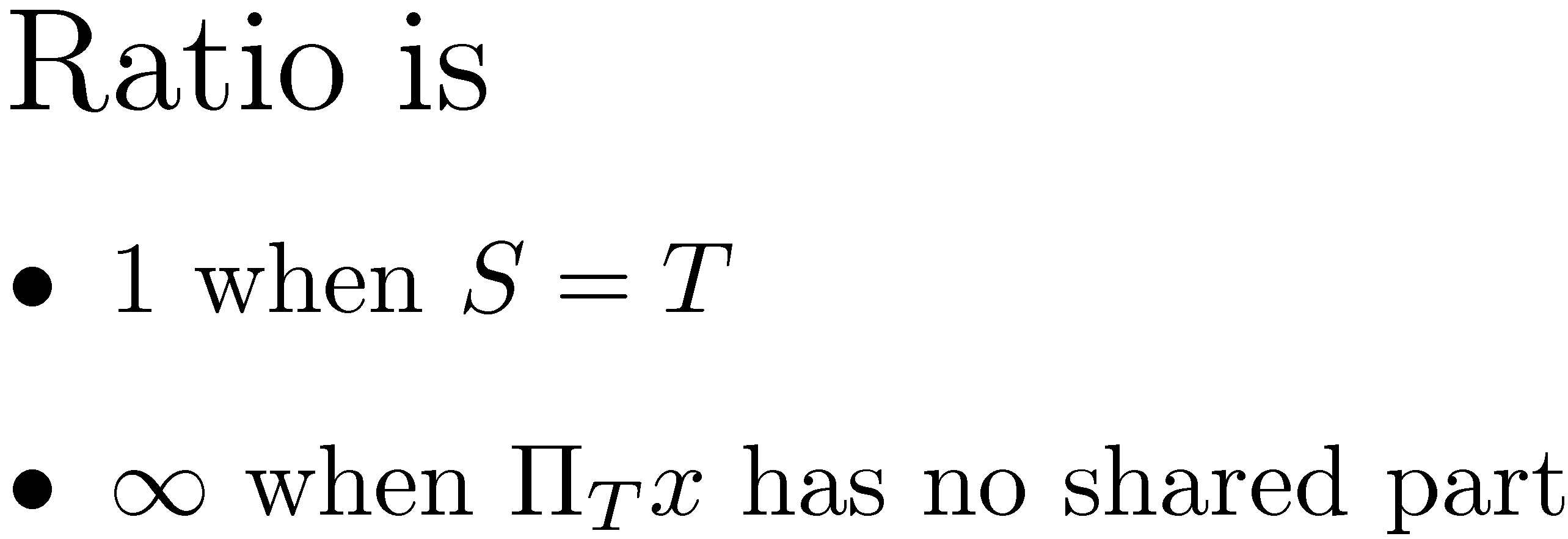 [Speaker Notes: Fix development here.  Start with ideal bar on the end.]
Goals
A computable bound
Description of shared representations
Suggestions for future research
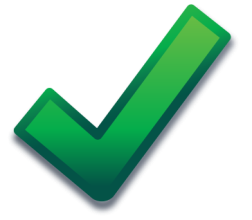 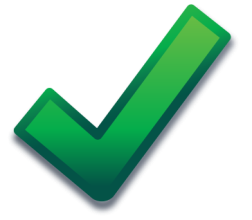 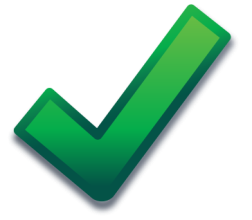 Conclusion
Theory can help us understand domain adaptation better
Good theory suggests new directions for future research
There’s still a lot left to do
Connecting supervised and unsupervised adaptation
Unsupervised adaptation for problems with structure
[Speaker Notes: Fix development here.  Start with ideal bar on the end.]
Thanks
Collaborators
Alex Kulesza
Fernando Pereira
Jenn Wortman
Shai Ben-David
Koby Crammer
Dean Foster
Sham Kakade
References
Ben-David et al.   A Theory of Learning from Different Domains.  Machine Learning 2009.
Mansour  et al.   Domain Adaptation: Learning Bounds and Algorithms.  COLT 2009.
[Speaker Notes: Fix development here.  Start with ideal bar on the end.]